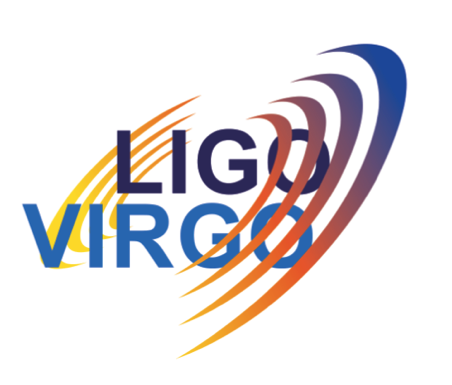 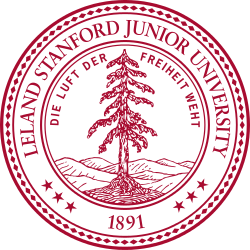 Low Vibration Cryogenics for LIGO Voyager
Brett Shapiro
Stanford University
G1500246-v2 - Pasadena - 17 March 2015
1
[Speaker Notes: I’m going to talk to you about some new directions for the cryogenics that we’ve been discussing recently at Stanford.
So I am going to propose a number of changes, and not just from a cryogenics point of view. 
So I really want to encourage you to interrupt me with questions, comments, throughout the talk.]
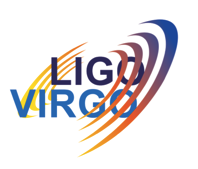 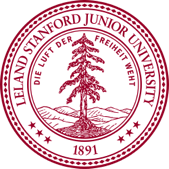 LIGO III Cryosystem
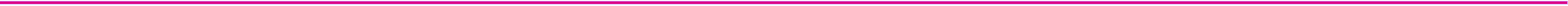 ISI Stage 2
…
124 K Silicon test mass
2
G1500246 - Pasadena - 17 March 2015
[Speaker Notes: First, here is the way we have been thinking about the cryogenics for the passed couple of years with the 124 K test mass]
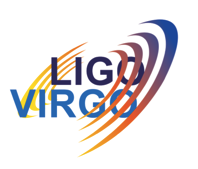 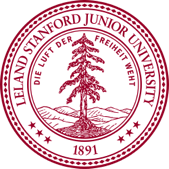 LIGO III Cryosystem
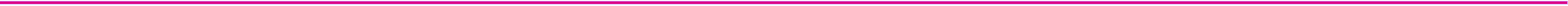 ISI Stage 2
…
Heat shield at 80 K
124 K Silicon test mass
3
G1500246 - Pasadena - 17 March 2015
[Speaker Notes: cooled with a radiative heat shield mounted to ISI]
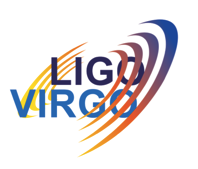 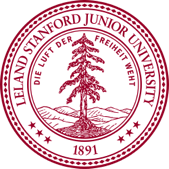 LIGO III Cryosystem
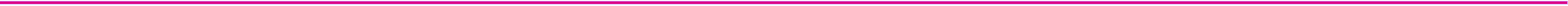 ISI Stage 2
…
Room temperature
Heat shield at 80 K
124 K Silicon test mass
4
G1500246 - Pasadena - 17 March 2015
[Speaker Notes: Everything else is kept at room temperature]
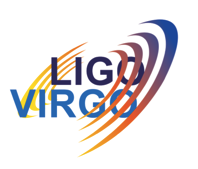 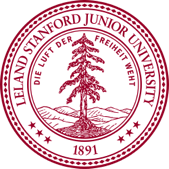 LIGO III Cryosystem
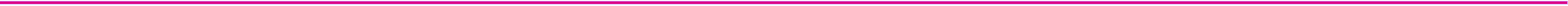 ISI Stage 2
…
Room temperature
Vacuum flange
Cold link
Heat shield at 80 K
124 K Silicon test mass
5
G1500246 - Pasadena - 17 March 2015
[Speaker Notes: The shield is cooled with a long cold link that weaves through the stages of the ISI on its way to the vacuum flange]
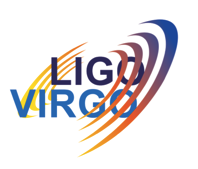 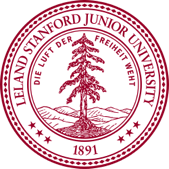 LIGO III Cryosystem
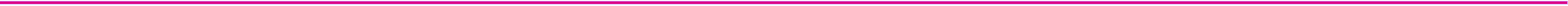 ISI Stage 2
…
Room temperature
Vacuum flange
Cold link
Heat shield at 80 K
Beam tube shield at 80 K
10 m
124 K Silicon test mass
6
G1500246 - Pasadena - 17 March 2015
[Speaker Notes: The laser beam passes through a 10 m long beam tube heat shield that is rigidly attached to the main shield.]
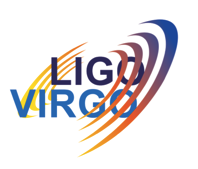 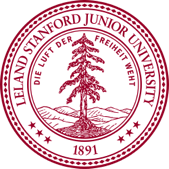 LIGO III Cryosystem
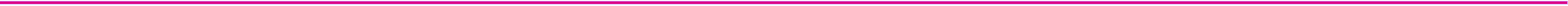 ISI Stage 2
…
Room temperature
Vacuum flange
Cold link
Heat shield at 80 K
Beam tube shield at 80 K
Challenge – integrating cryo and seismic
Seismic shorts
cold link modes
Long heat path
Thermal drifts
10 m
124 K Silicon test mass
7
G1500246 - Pasadena - 17 March 2015
[Speaker Notes: There are a number of challenges to overcome to make this work.
Such as integrating the cryogenic and seismic systems. For example the cold link will introduce seismic shorts and vibrational modes….]
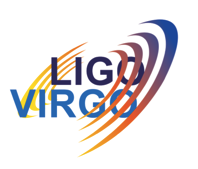 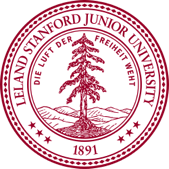 LIGO III Cryosystem
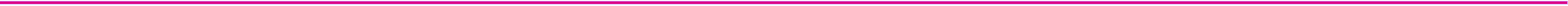 ISI Stage 2
…
Room temperature
Vacuum flange
Cold link
Heat shield at 80 K
Beam tube shield at 80 K
Challenge – integrating cryo and seismic
Seismic shorts
cold link modes
Long heat path
Thermal drifts
10 m
Challenge – balance 10 m shield from suspended platform
124 K Silicon test mass
8
G1500246 - Pasadena - 17 March 2015
[Speaker Notes: Also, there is the challenge of balancing a 10 m beam tube shield from a suspended platform.

So I am going to propose a different approach, where we solve these issues by separating the overall system into dedicated pieces.]
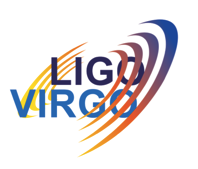 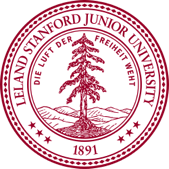 Actively controlled shield (ETM)
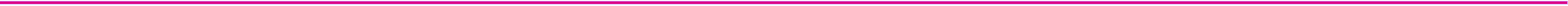 Stage 2
St0
St0
Gate Valve
Gate Valve
z
Cryo pump
124 K test mass
9
[Speaker Notes: And here is a sketch of that approach showing the End station vacuum envelope.
Here’s the test mass inside the BSC.
By the way, I plan to spend at least half this talk on just this figure. I’ll point out the various features 1 by 1.]
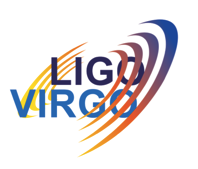 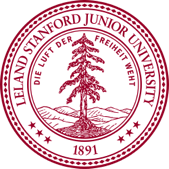 Actively controlled shield (ETM)
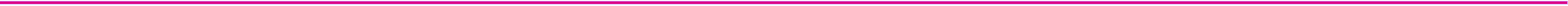 Stage 2
St0
St0
Gate Valve
Gate Valve
z
80 K heat shield and lower structure
Cryo pump
124 K test mass
[Speaker Notes: Here’s the heat shield surrounding the lower suspension as before.]
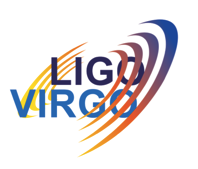 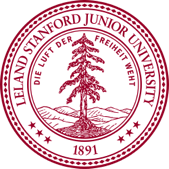 Actively controlled shield (ETM)
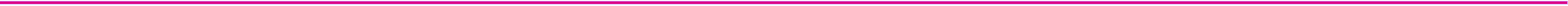 Blade springs
Stage 2
St0
St0
Gate Valve
Gate Valve
z
80 K heat shield and lower structure
Cryo pump
124 K test mass
[Speaker Notes: However, you’ll note that the shield is attached to stage 0, rather than stage 2, and it is suspended from springs.
This means the issue of integrating the cryo and seismic systems is solved by physically decoupling them.]
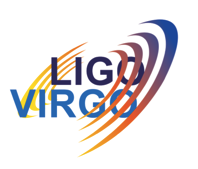 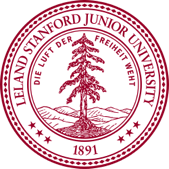 Actively controlled shield (ETM)
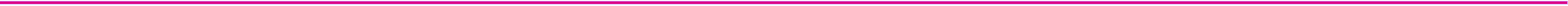 Blade springs
Cold link
Stage 2
St0
St0
Gate Valve
Gate Valve
z
80 K heat shield and lower structure
Cryo pump
124 K test mass
[Speaker Notes: One immediate benefit of this, the heat transfer can be done with a short and simple cold link that goes right to the vacuum wall.]
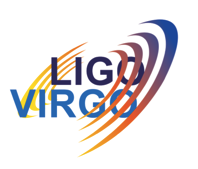 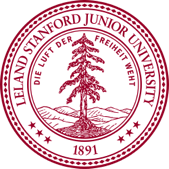 Actively controlled shield (ETM)
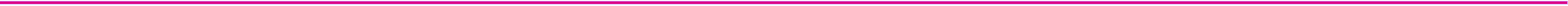 Sensors between heat shield and stage 2
Blade springs
Cold link
Stage 2
St0
St0
Gate Valve
Gate Valve
z
80 K heat shield and lower structure
Cryo pump
124 K test mass
[Speaker Notes: However, a complication of hanging the heat shield from stage 0, is that it may not be isolated enough for scattered light. So it will need active control.
To do this, you would put sensors between the shield and stage 2, which is well isolated.]
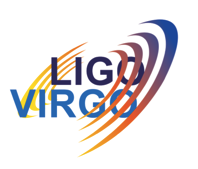 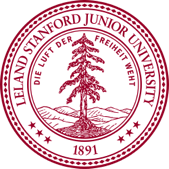 Actively controlled shield (ETM)
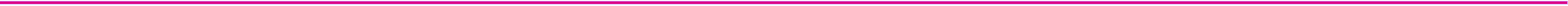 Sensors between heat shield and stage 2
Actuators between stage 0 and heat shield
Blade springs
Cold link
Stage 2
St0
St0
Gate Valve
Gate Valve
z
80 K heat shield and lower structure
Cryo pump
124 K test mass
[Speaker Notes: You’d then have actuators between stage 0 and the heat shield.
The control would then lock the heat shield to stage 2, without actually touching it.]
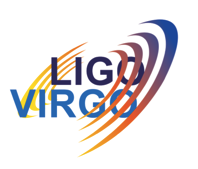 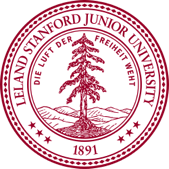 Actively controlled shield (ETM)
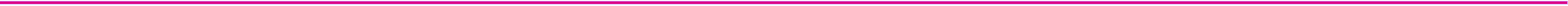 Sensors between heat shield and stage 2
Actuators between stage 0 and heat shield
Blade springs
Cold link
Stage 2
St0
St0
80 K baffled beam tube shield
≈ 900 mm dia
Gate Valve
Gate Valve
z
10 m
80 K heat shield and lower structure
Cryo pump
124 K test mass
[Speaker Notes: Another feature of this approach is that the issue of balancing a long beam tube shield from a suspended platform, is avoided again, by physical decoupling.
Here the beam tube shield is not connected to the main shield at all, it’s physically separated with some gap and supported by the beam tube instead.
We can get away with this by maximizing the its diameter and length. Here it is basically making use of all the available space.
You’ll also note, that this beam tube shield incorporated angled baffles along its length. These serve both to block scattered laser light, as well as scattered warm radiation leaking through the opening.
These baffles by the way, are very similar to those used by KAGRA, which is not a coincidence.]
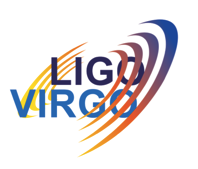 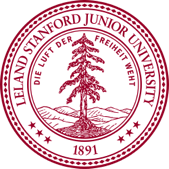 Actively controlled shield (ETM)
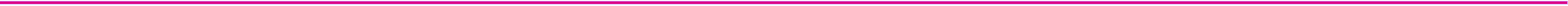 Sensors between heat shield and stage 2
Actuators between stage 0 and heat shield
Blade springs
Cold link
Stage 2
St0
St0
80 K baffled beam tube shield
≈ 900 mm dia
Gate Valve
Gate Valve
z
10 m
80 K heat shield and lower structure
Cryo pump
124 K test mass
ACB in suspended HS
[Speaker Notes: Speaking of baffles, thing we can actually simplify from aLIGO is the removal of the ACB suspension. Here the ACB is simply integrated into the suspended heat shield.]
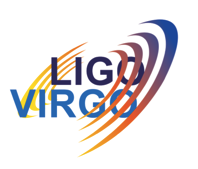 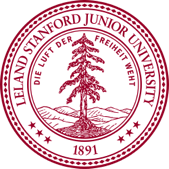 Actively controlled shield (ETM)
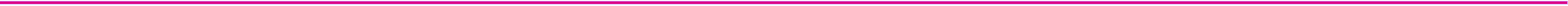 Room temp upper structure, disconnected from cold lower
Sensors between heat shield and stage 2
Actuators between stage 0 and heat shield
Blade springs
Cold link
Stage 2
St0
St0
80 K baffled beam tube shield
≈ 900 mm dia
Gate Valve
Gate Valve
z
10 m
80 K heat shield and lower structure
Cryo pump
124 K test mass
ACB in suspended HS
[Speaker Notes: The last feature in this figure is the warm upper structure of the quad, which is physically disconnected from the lower structure. It’s not clear here, but the lower quad structure is meant to be a part of the heat shield.
Now, it may seem scary at first to suspend the lower structure. But keep in mind that the aLIGO structure is also suspended because its on the ISI. If you ever get the chance to work on a suspension when the ISI is free this immediately becomes obvious as soon as you touch it.
The only difference here is that the 2 structures are suspended from different places.
I’ll speak about a bit more about this later.]
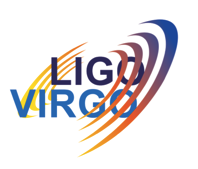 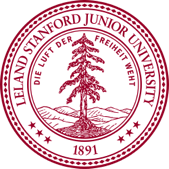 Pros/cons of separate cryo and seismic
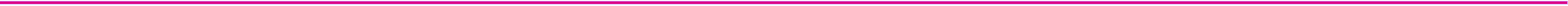 Pros
No seismic isolation impact
Shorter heat transfer path
Much greater choice of heat transfer methods
Allows more science payload (bigger test masses)

Cons
Requires another active control system with many additional sensors and actuators per BSC
G1500246 - Pasadena - 17 March 2015
18
[Speaker Notes: …
We can put more mass into our suspensions.
Because the ISI has a finite payload, and because it no longer has to support the cryogenics, more payload is available for the suspension system.
Of course we do pay for all this by having yet another active control system with a full compliment of sensors and actuators.]
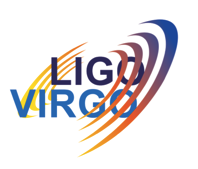 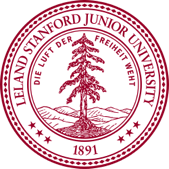 To make 1 structure or 2?
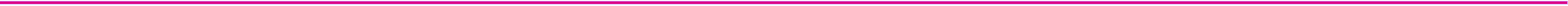 - in the case of a suspended heat shield
Note:
For 1 structure, the heat shield is not integrated. It cools the lower structure radiatively, along with the suspension.
For 2 structures, the heat shield is fully integrated into the lower structure as 1 unit.
Good
Fair
Risky
Show stopper
19
[Speaker Notes: So now I’d like to address the question of separating the cold lower structure from the upper.
…
So what you see is that in the first case, these challenges become difficult because they are all competing with each other.
As has become the theme of this talk, the second case simplifies these challenges by physically decoupling them.]
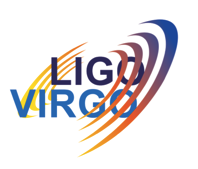 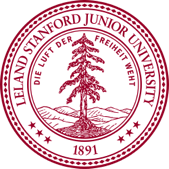 To make 1 structure or 2?
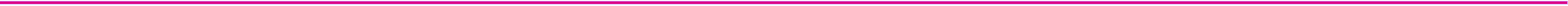 - in the case of a suspended heat shield
?
?
Note:
For 1 structure, the heat shield is not integrated. It cools the lower structure radiatively, along with the suspension.
For 2 structures, the heat shield is fully integrated into the lower structure as 1 unit.
Good
Fair
Risky
Show stopper
20
Conceptual LIGO III SolidWorks Sketches
G1500246 - Pasadena - 17 March 2015
21
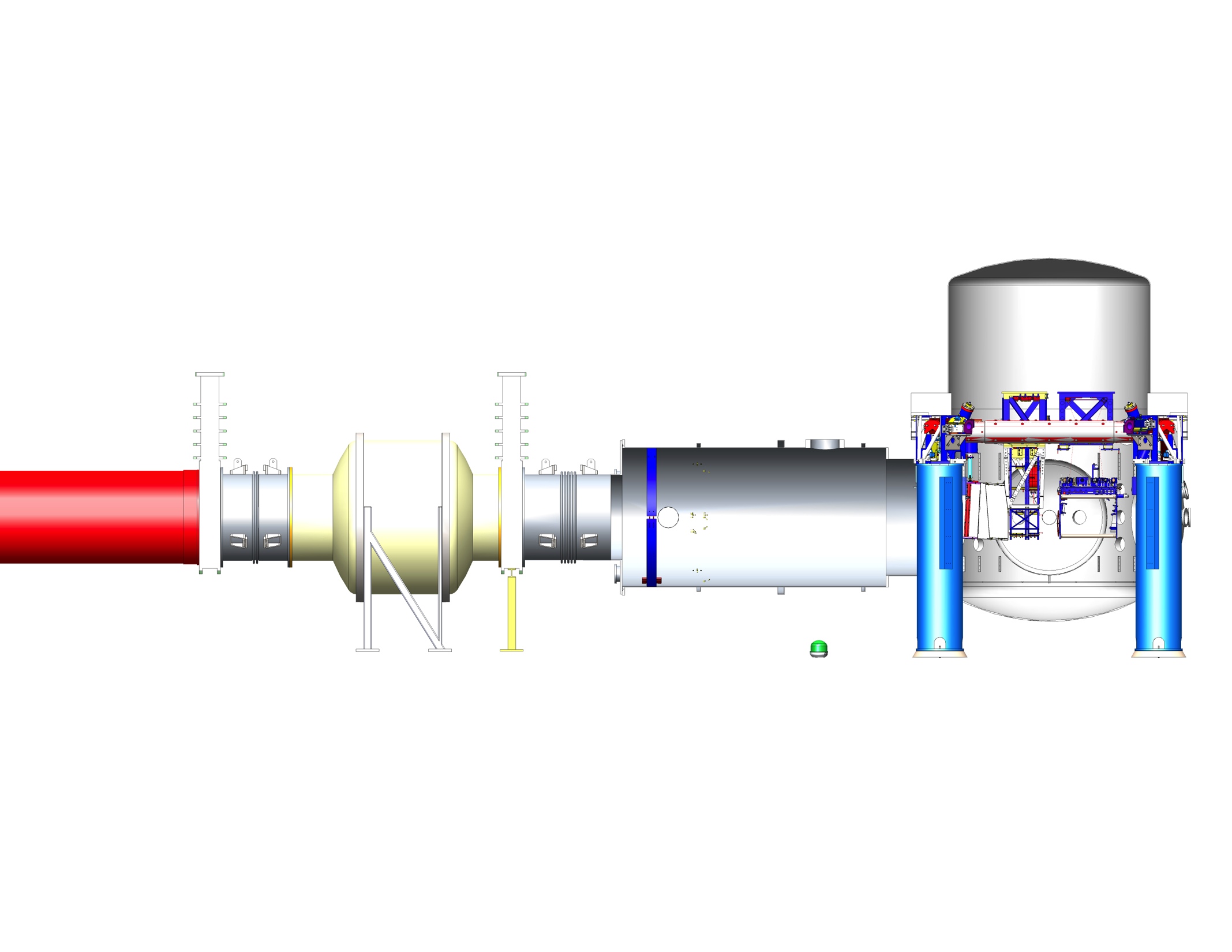 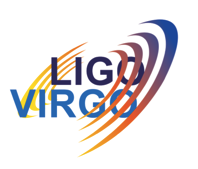 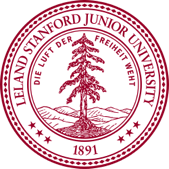 aLIGO LLO Y End SolidWorks Model
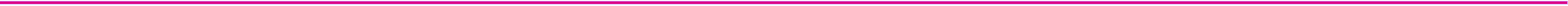 5 m
5 m
10 m
G1500246 - Pasadena - 17 March 2015
22
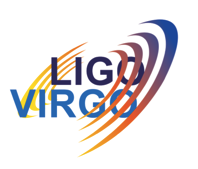 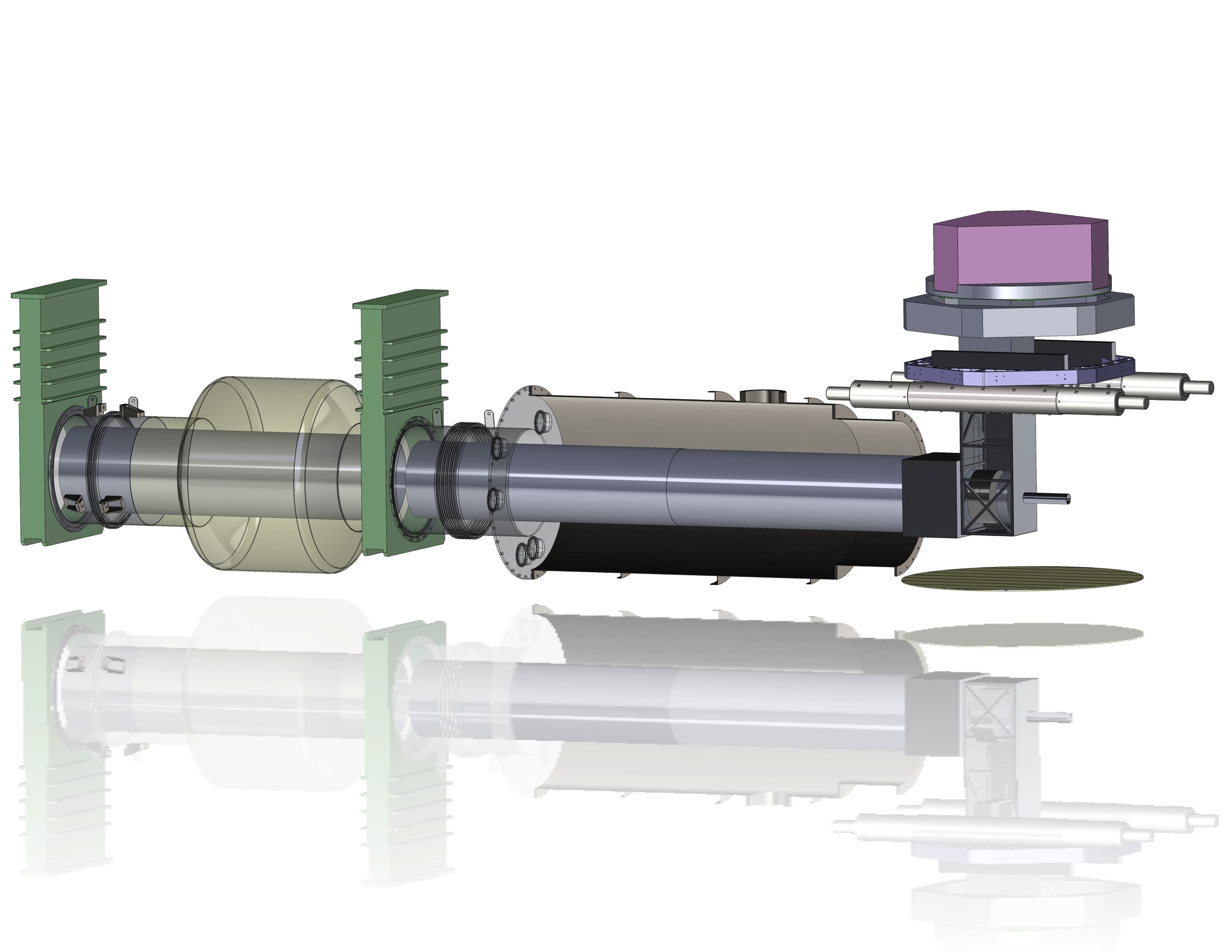 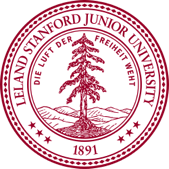 LIGO III End Station Conceptual Model
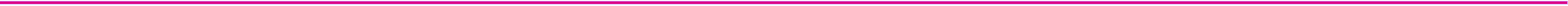 Gate valve
Gate valve
ISI
G1500246 - Pasadena - 17 March 2015
23
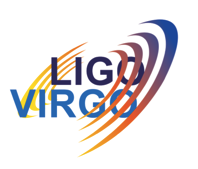 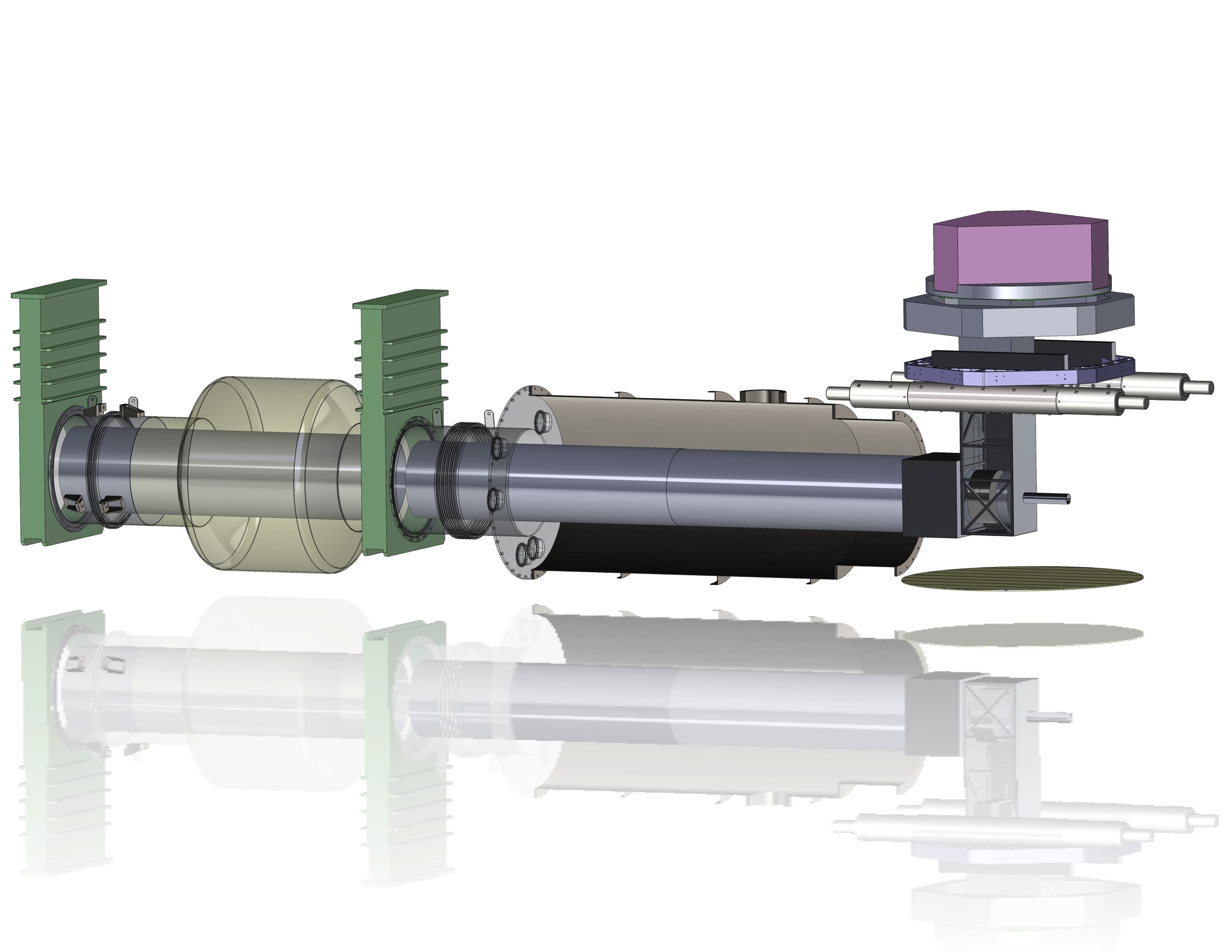 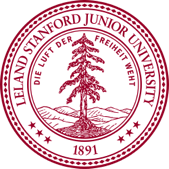 LIGO III End Station Conceptual Model
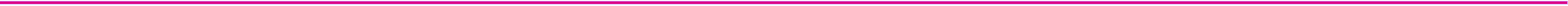 Gate valve
Gate valve
ISI
Stage 0
G1500246 - Pasadena - 17 March 2015
24
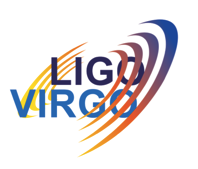 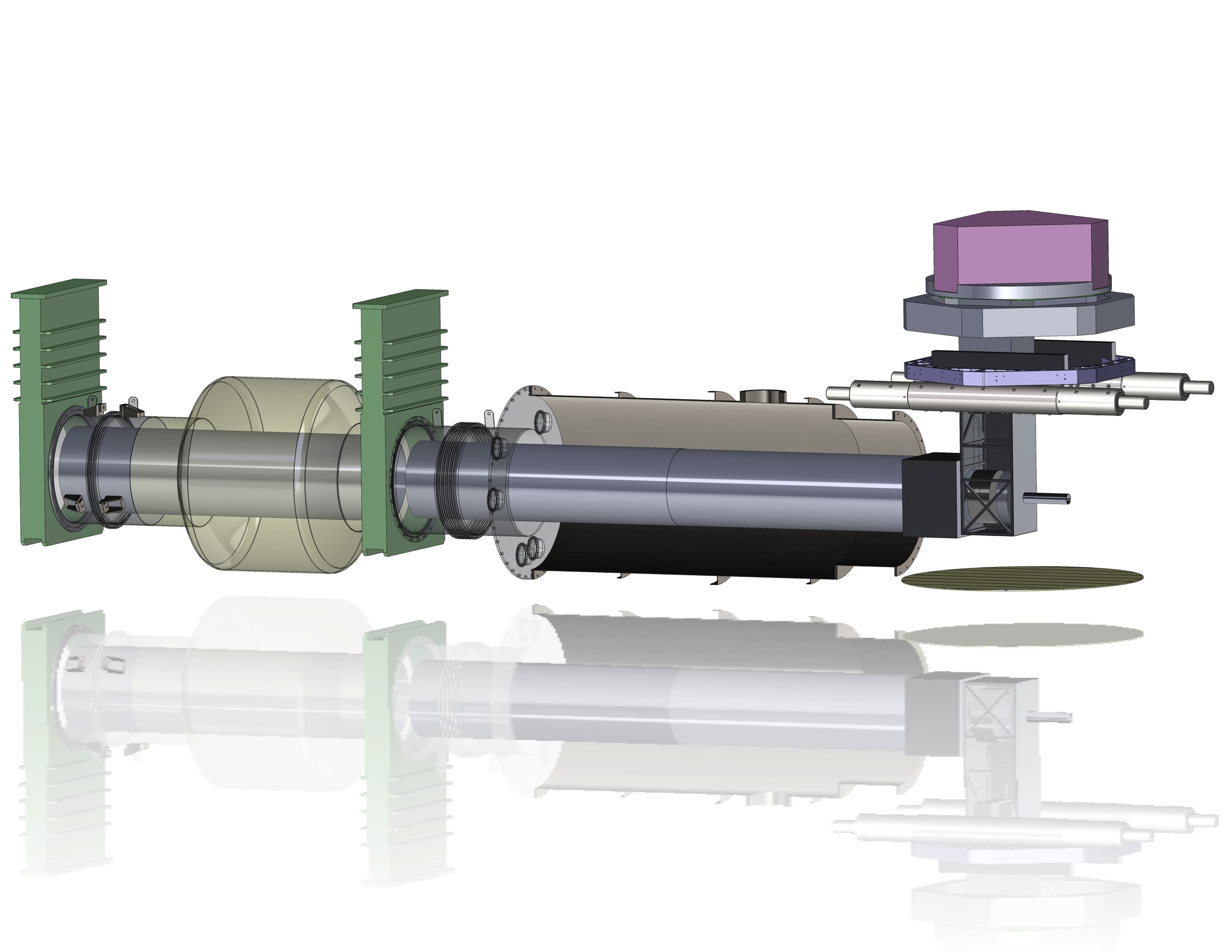 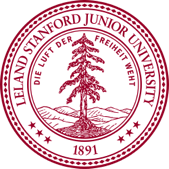 LIGO III End Station Conceptual Model
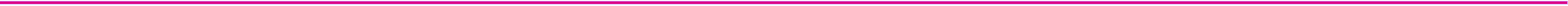 Gate valve
Gate valve
ISI
Stage 0
Suspended heat shield / lower quad structure 80 K
G1500246 - Pasadena - 17 March 2015
25
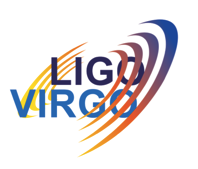 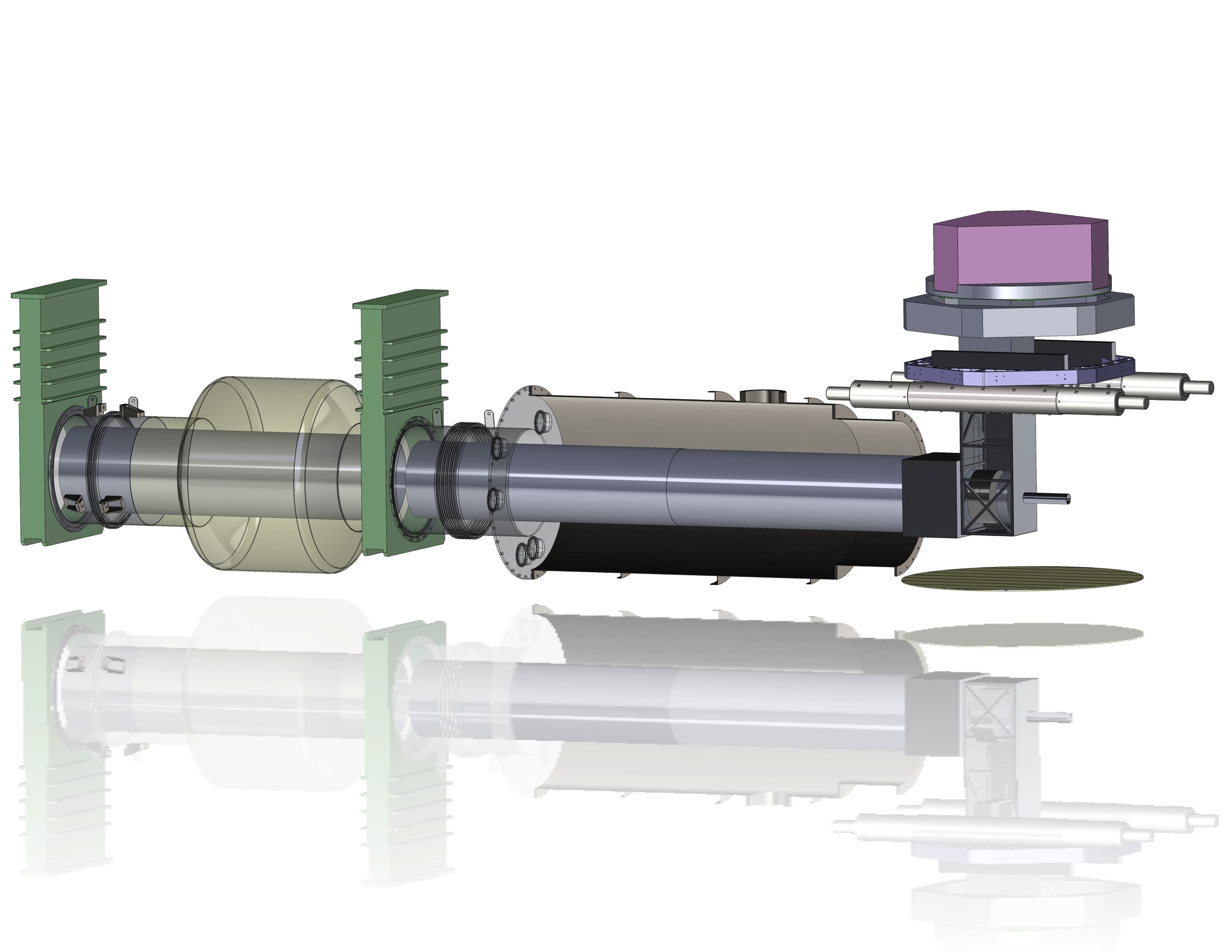 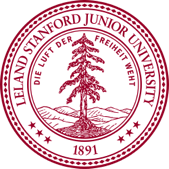 LIGO III End Station Conceptual Model
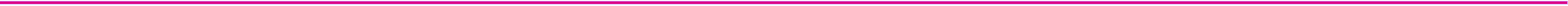 Gate valve
Gate valve
ISI
Stage 0
Transmitted 
beam shield
Suspended heat shield / lower quad structure 80 K
G1500246 - Pasadena - 17 March 2015
26
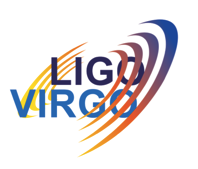 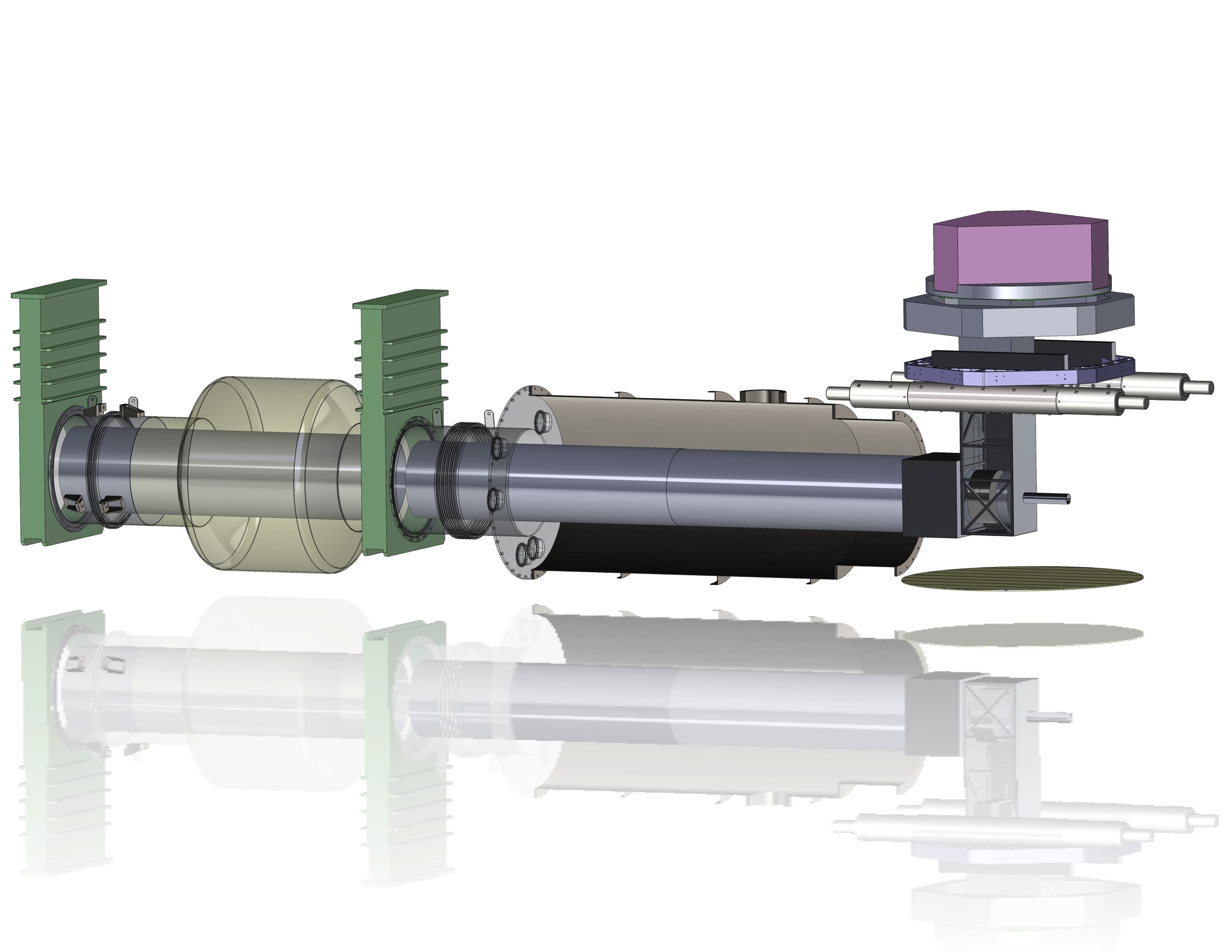 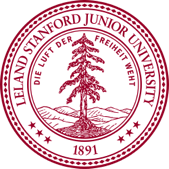 LIGO III End Station Conceptual Model
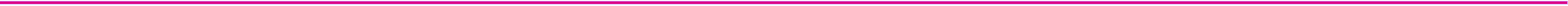 Gate valve
Gate valve
ISI
Stage 0
Transmitted 
beam shield
Arm Cavity Baffle integrated
 with suspended heat shield, 80 K
Suspended heat shield / lower quad structure 80 K
G1500246 - Pasadena - 17 March 2015
27
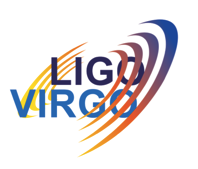 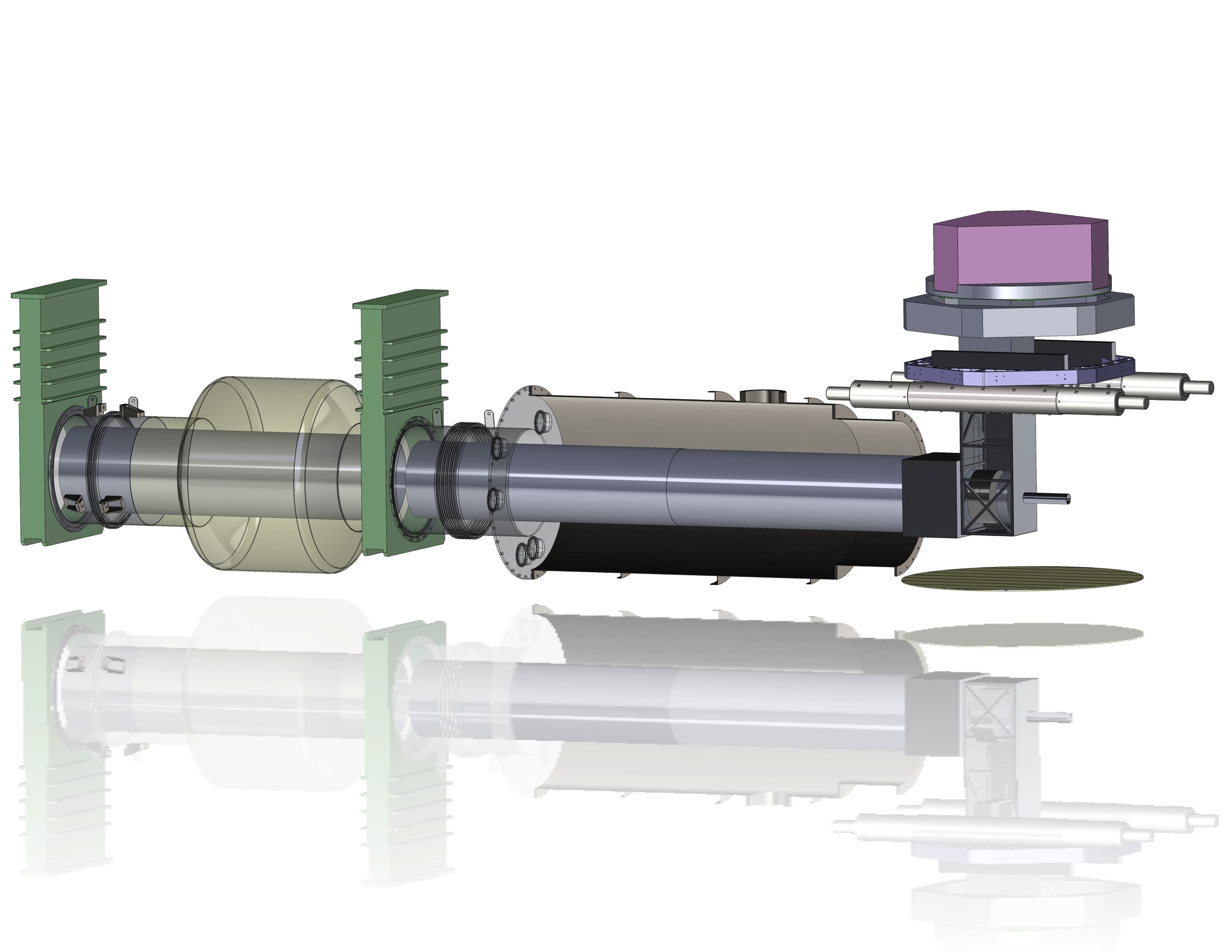 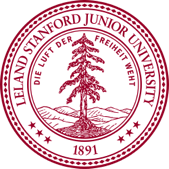 LIGO III End Station Conceptual Model
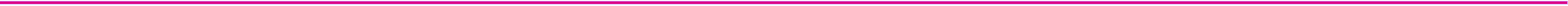 Gate valve
Gate valve
ISI
Stage 0
Transmitted 
beam shield
Arm Cavity Baffle integrated
 with suspended heat shield, 80 K
Suspended heat shield / lower quad structure 80 K
Beam tube shield mounted to beam tube, 80 K
G1500246 - Pasadena - 17 March 2015
28
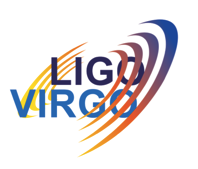 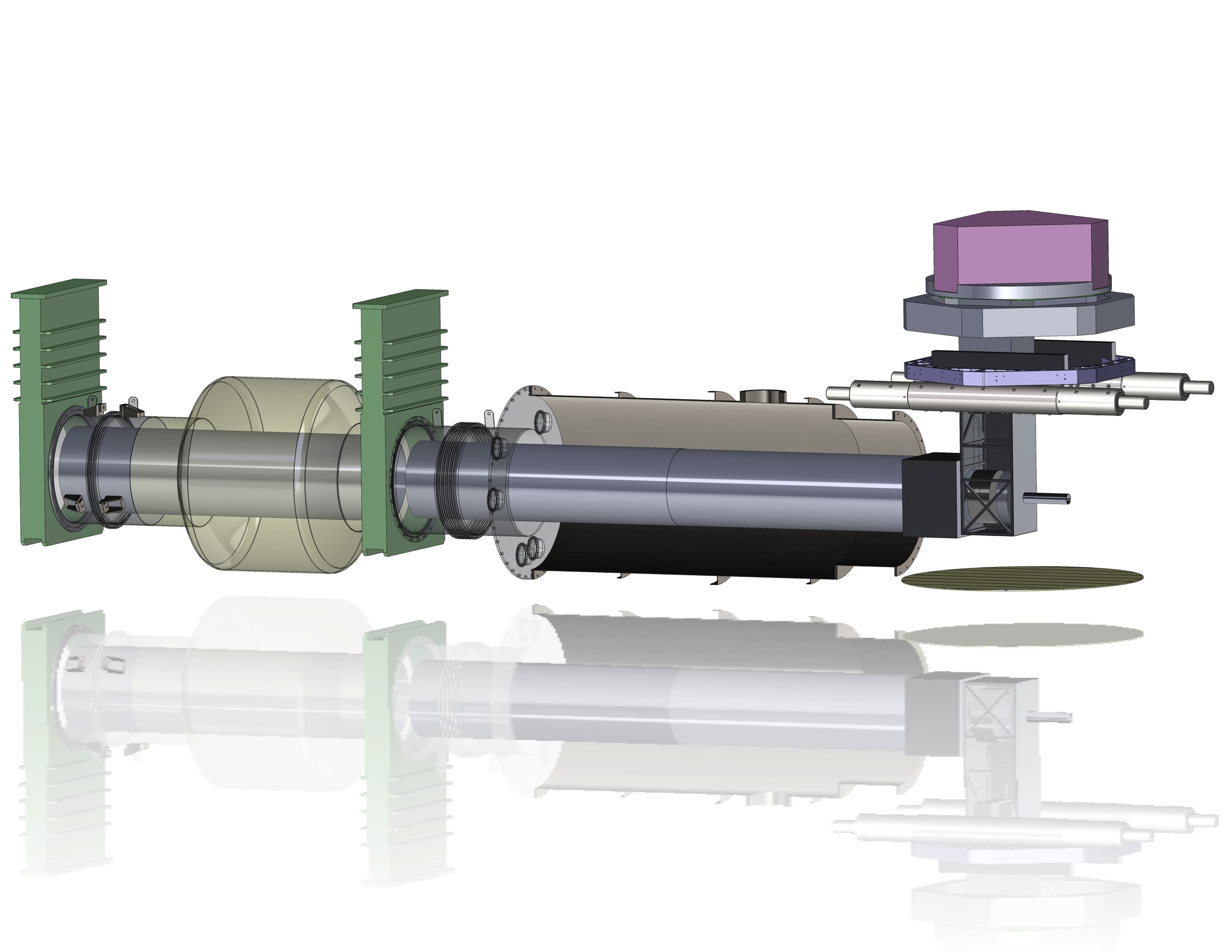 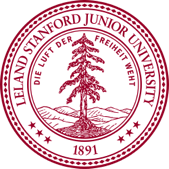 LIGO III End Station Conceptual Model
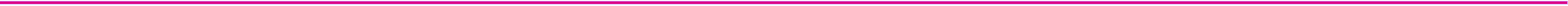 Gate valve
Gate valve
ISI
Stage 0
Transmitted 
beam shield
Cryo pump, cools this 
section of shield, 
and maybe everything else
Arm Cavity Baffle integrated
 with suspended heat shield, 80 K
Suspended heat shield / lower quad structure 80 K
Beam tube shield mounted to beam tube, 80 K
G1500246 - Pasadena - 17 March 2015
29
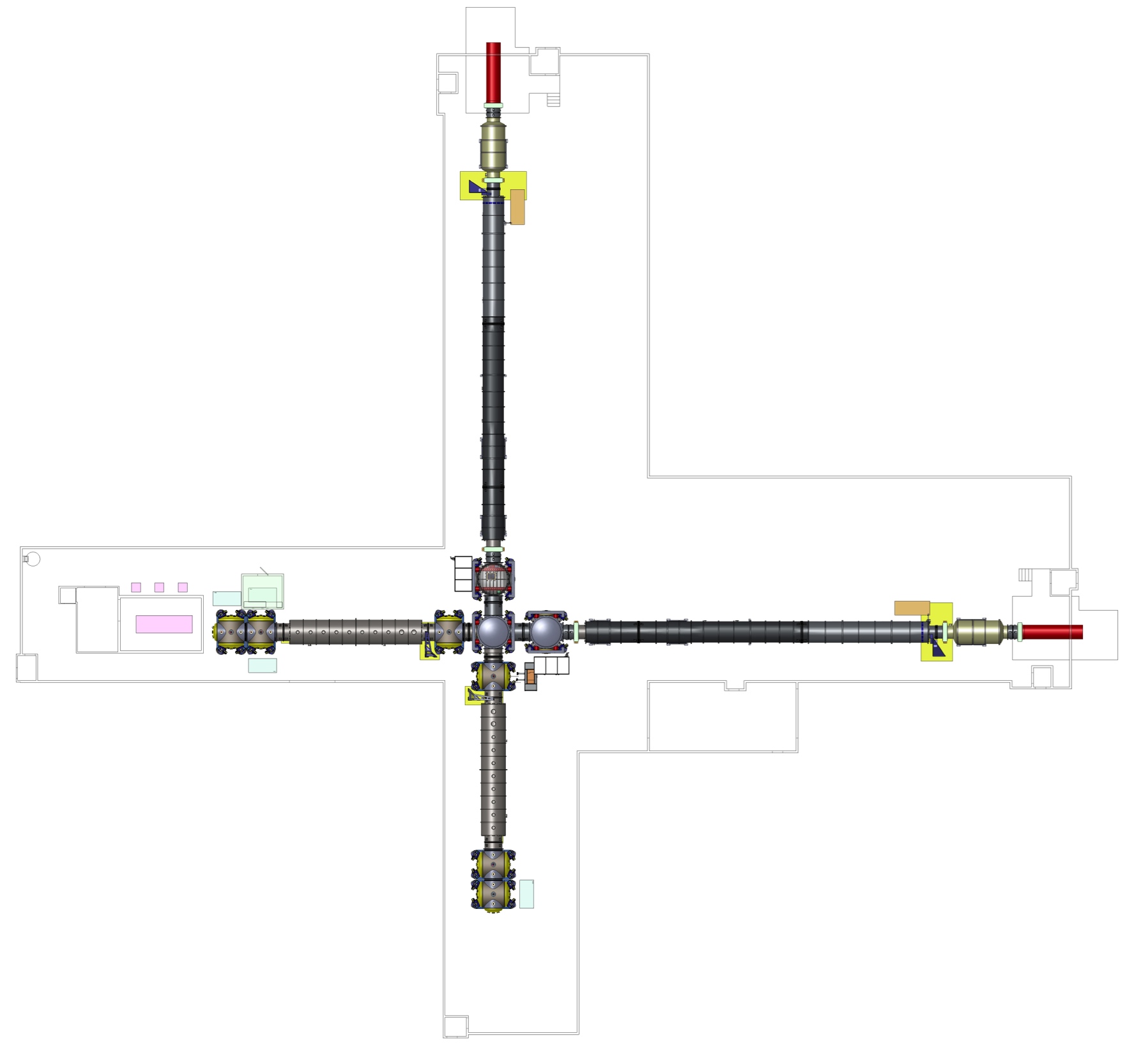 aLIGO LLO corner station SolidWorks model
34 m
2 m
G1500246 - Pasadena - 17 March 2015
30
Conclusions: Work/info needed for a low vibration cryo system
Stage 2
St0
St0
Gate Valve
Gate Valve
z
31
Conclusions: Work/info needed for a low vibration cryo system
Beam tube shield

Backscatter of coatings (BRDF)

Heat leak simulation with ray tracing.
Stage 2
St0
St0
Gate Valve
Gate Valve
z
32
Conclusions: Work/info needed for a low vibration cryo system
Beam tube shield

Backscatter of coatings (BRDF)

Heat leak simulation with ray tracing.
Stage 2
St0
St0
Gate Valve
Gate Valve
z
Optical coating emissivity
33
Conclusions: Work/info needed for a low vibration cryo system
Transmitted beam?
Beam tube shield

Backscatter of coatings (BRDF)

Heat leak simulation with ray tracing.
Stage 2
St0
St0
Gate Valve
Gate Valve
z
Optical coating emissivity
34
Conclusions: Work/info needed for a low vibration cryo system
Transmitted beam?
Beam tube shield

Backscatter of coatings (BRDF)

Heat leak simulation with ray tracing.
Stage 2
Getting optical levers through shield?
St0
St0
Gate Valve
Gate Valve
z
Optical coating emissivity
35
Conclusions: Work/info needed for a low vibration cryo system
Transmitted beam?
How to handle thermal drifts of
Stops
Sensors
fibers
Beam tube shield

Backscatter of coatings (BRDF)

Heat leak simulation with ray tracing.
Stage 2
Getting optical levers through shield?
St0
St0
Gate Valve
Gate Valve
z
Optical coating emissivity
36
Conclusions: Work/info needed for a low vibration cryo system
Transmitted beam?
Demonstrate an active cryo shield will work
How to handle thermal drifts of
Stops
Sensors
fibers
Beam tube shield

Backscatter of coatings (BRDF)

Heat leak simulation with ray tracing.
Stage 2
Getting optical levers through shield?
St0
St0
Gate Valve
Gate Valve
z
Optical coating emissivity
37
Stanford Active Heat Shield Experiment
G1500246 - Pasadena - 17 March 2015
38
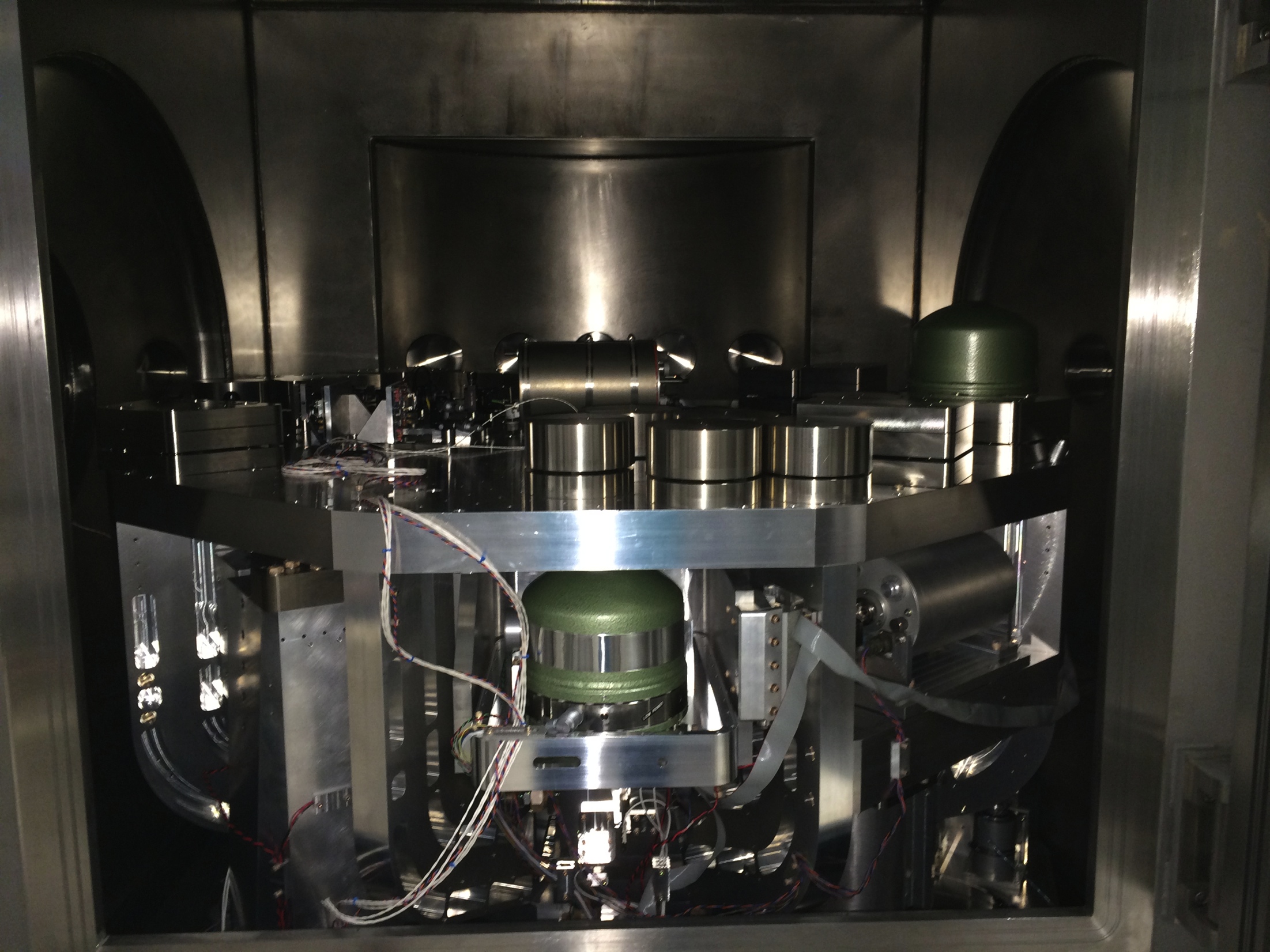 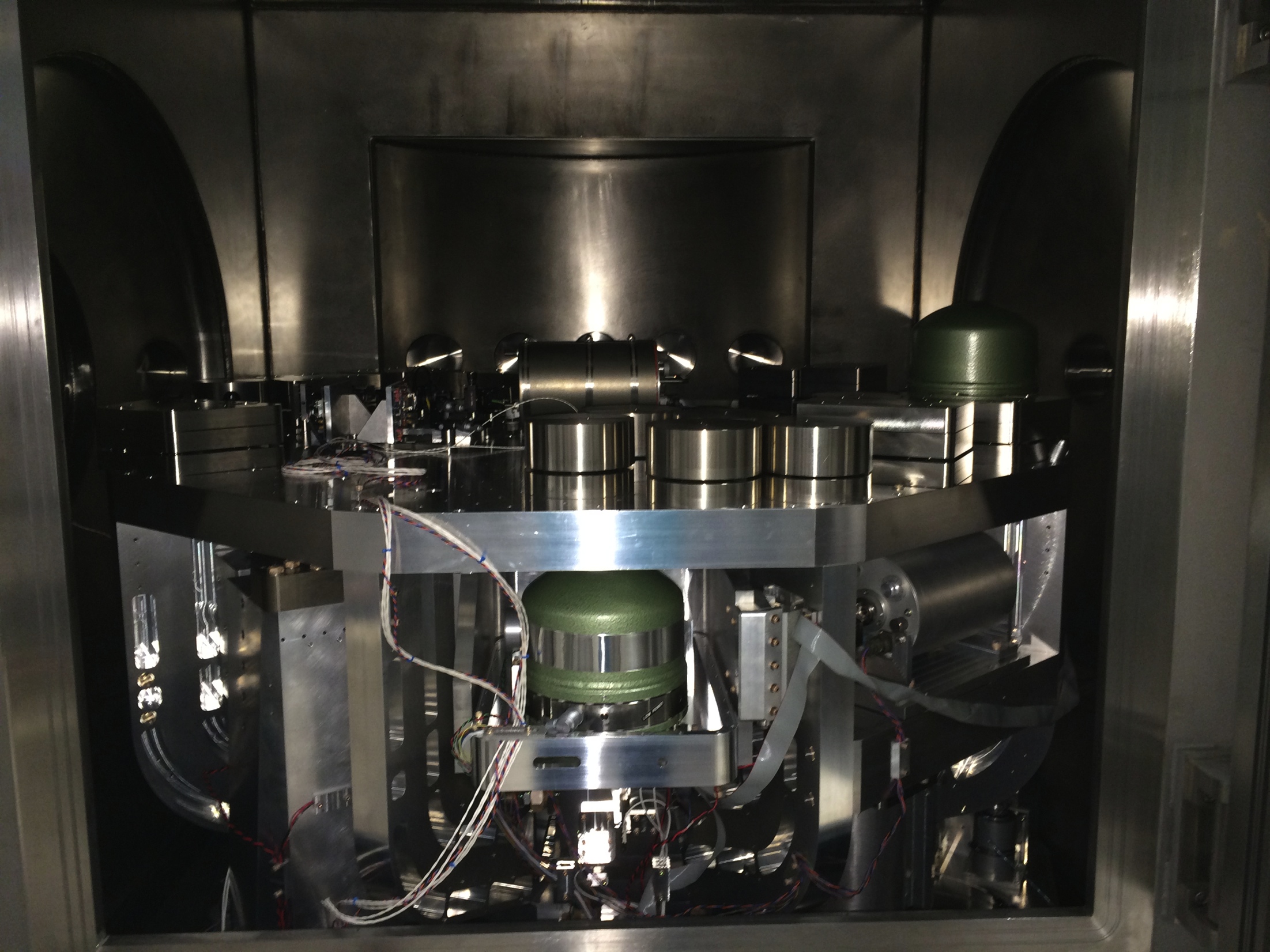 Stage 0 spring post
Stage 2
Stage 1
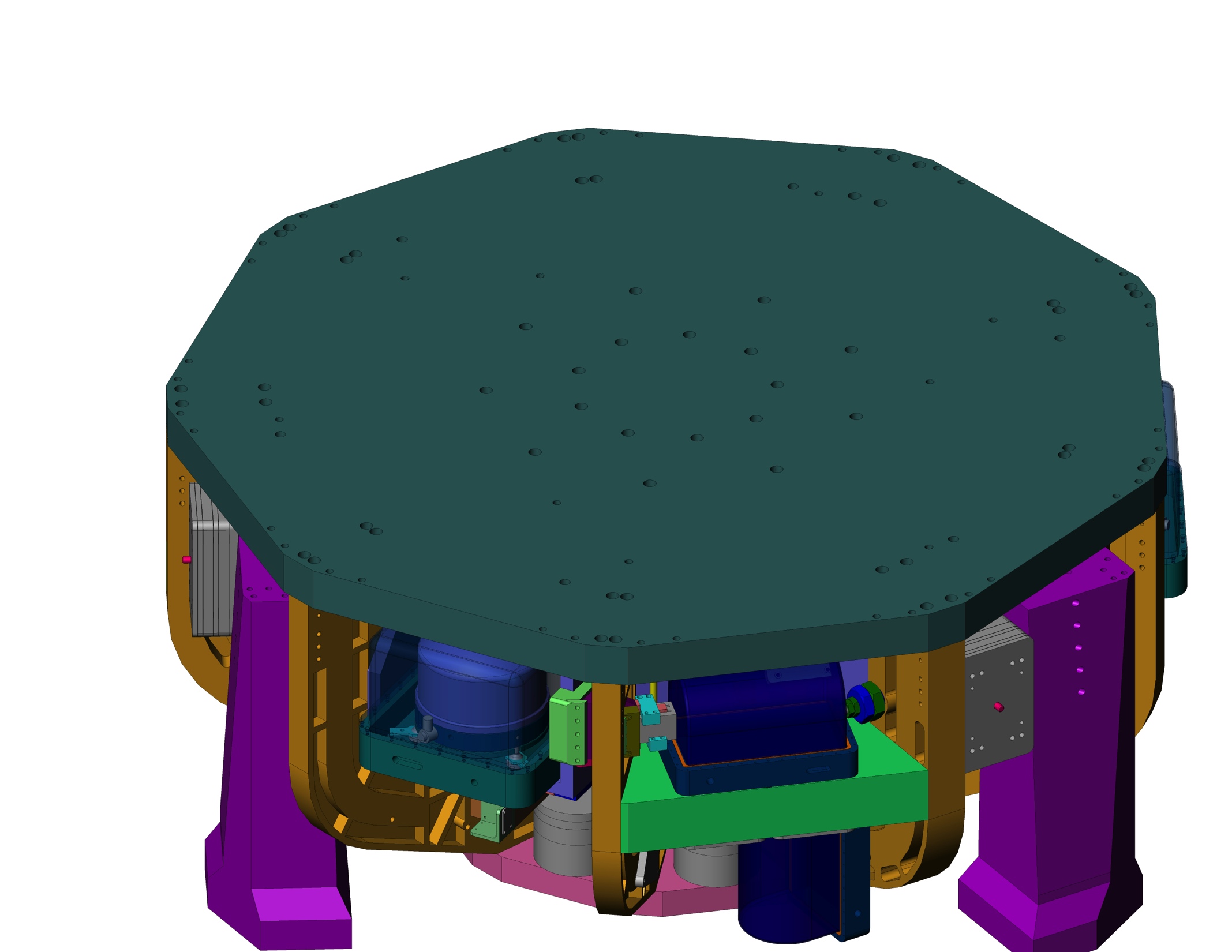 41
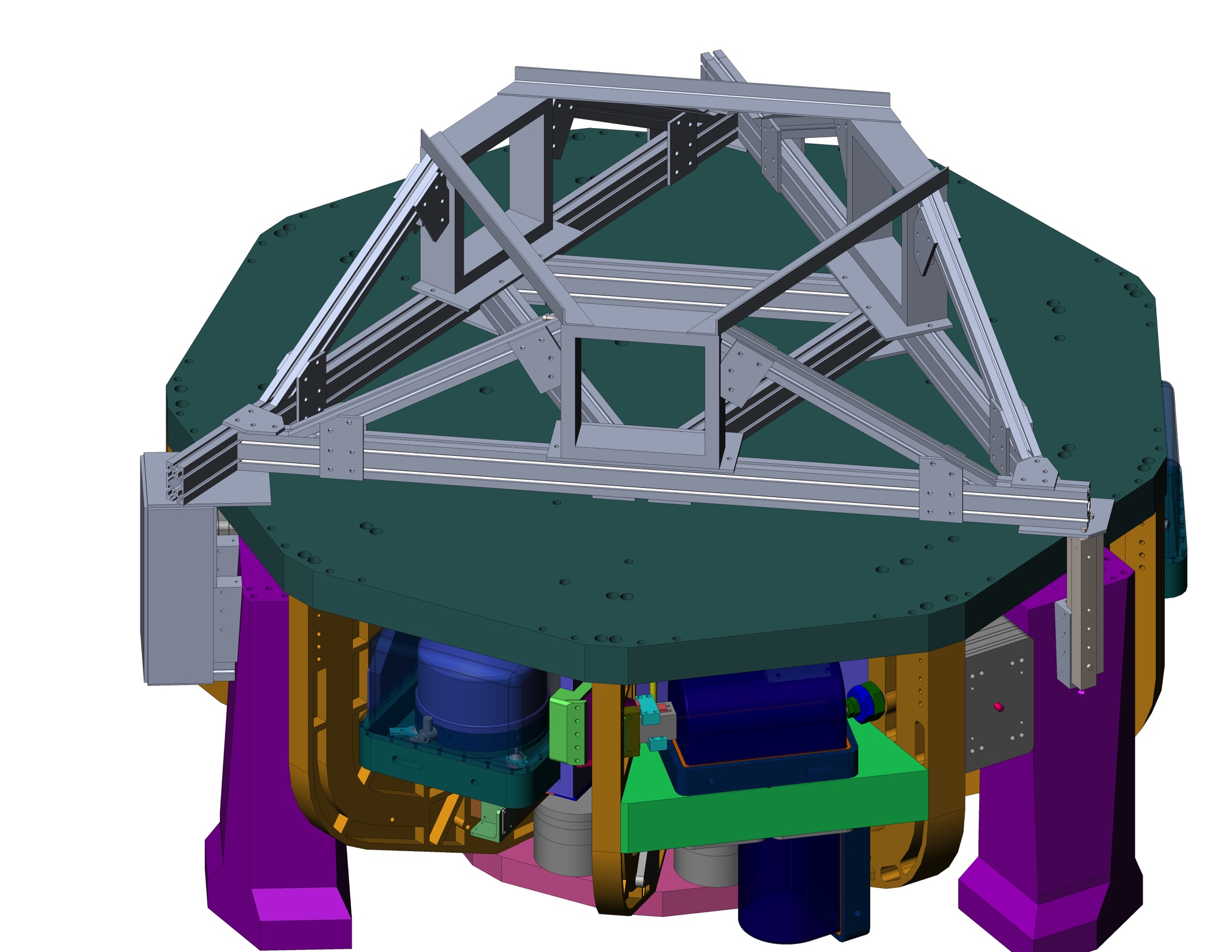 42
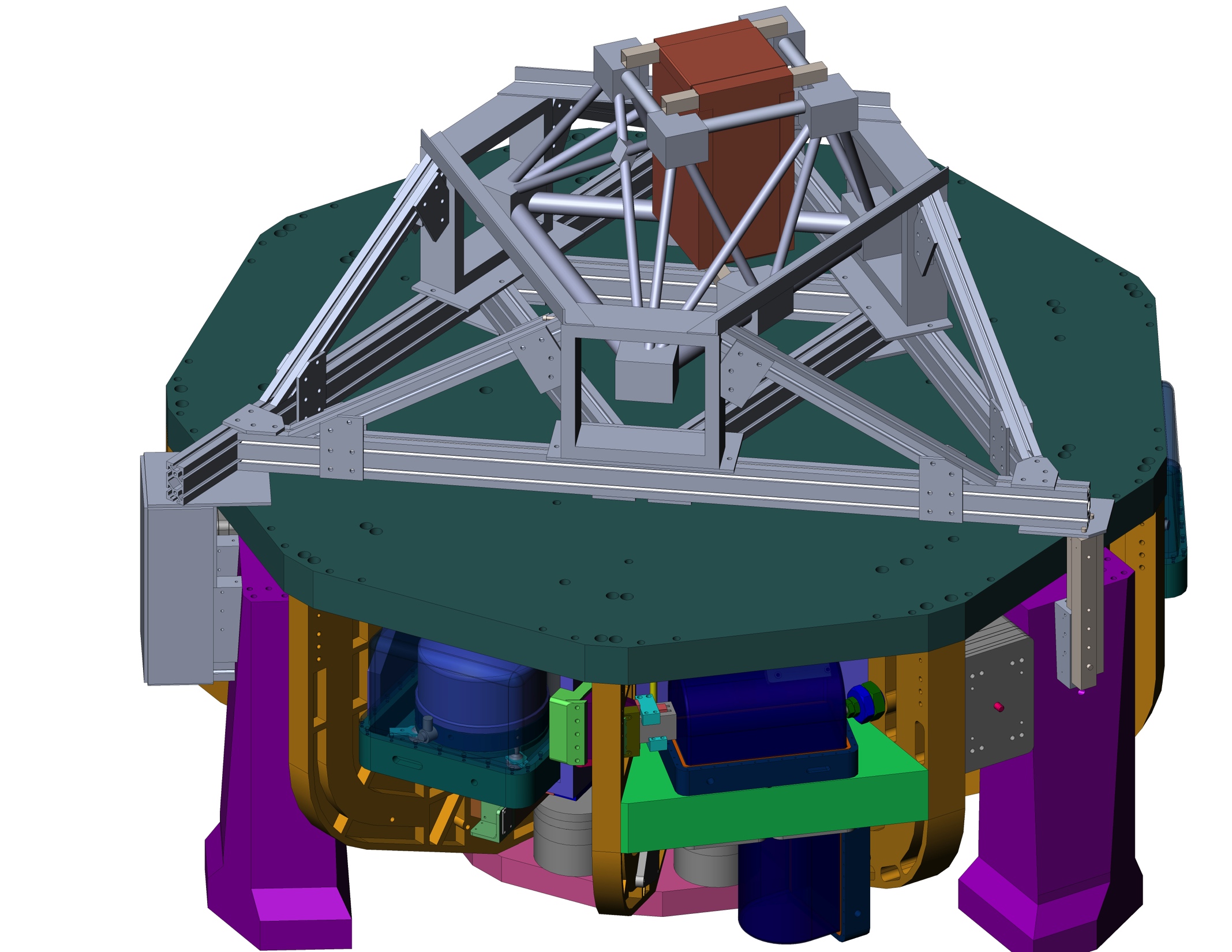 43
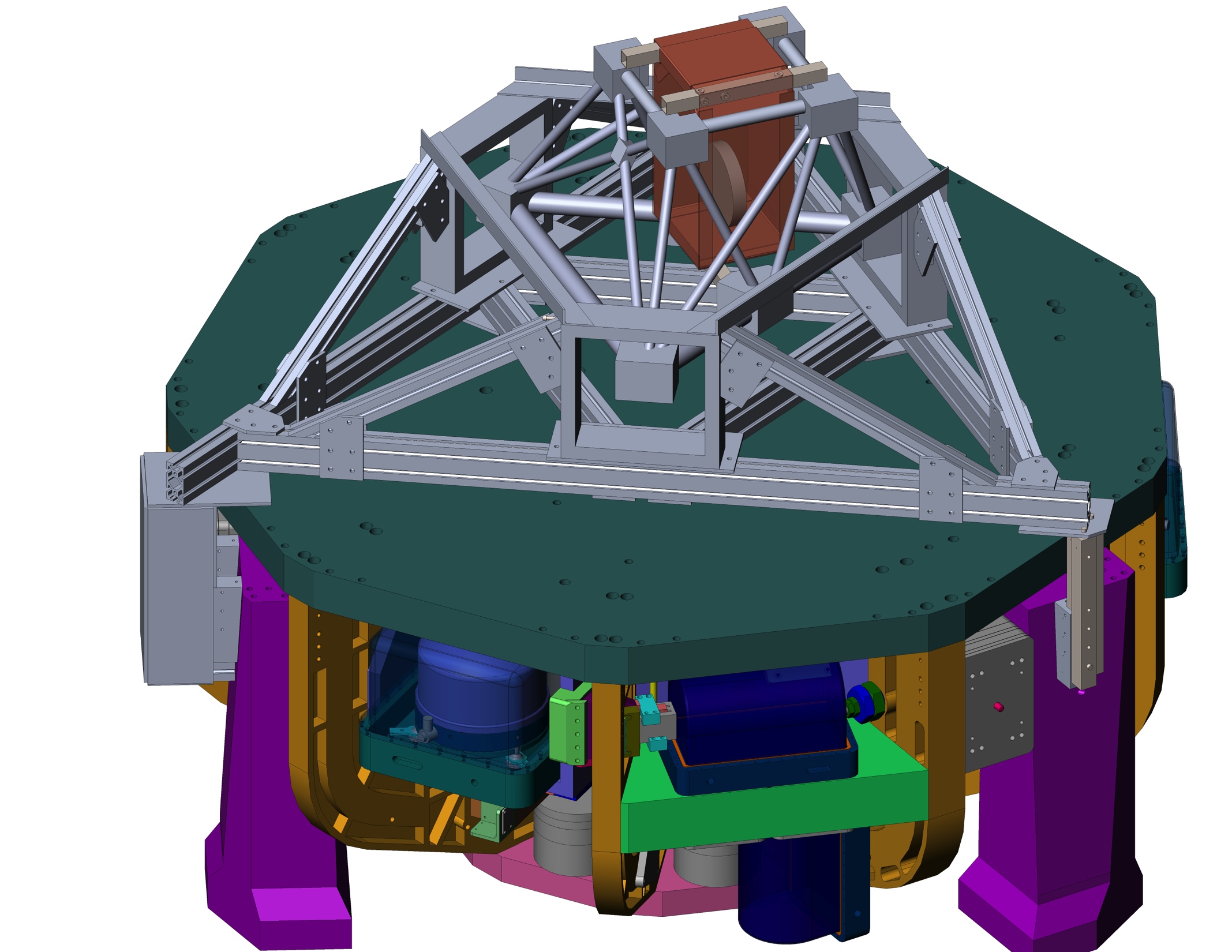 44
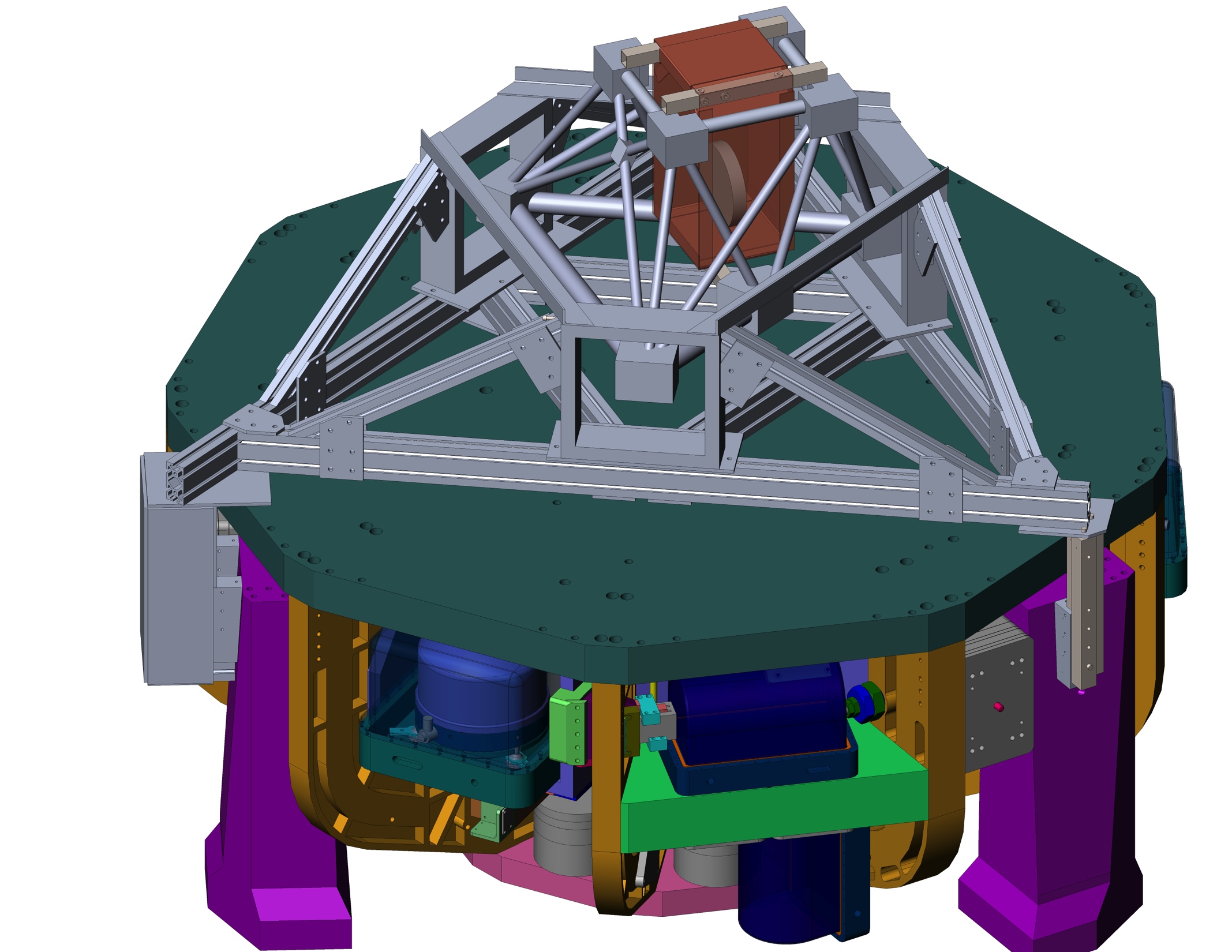 6 OSEMs between shield and table
45
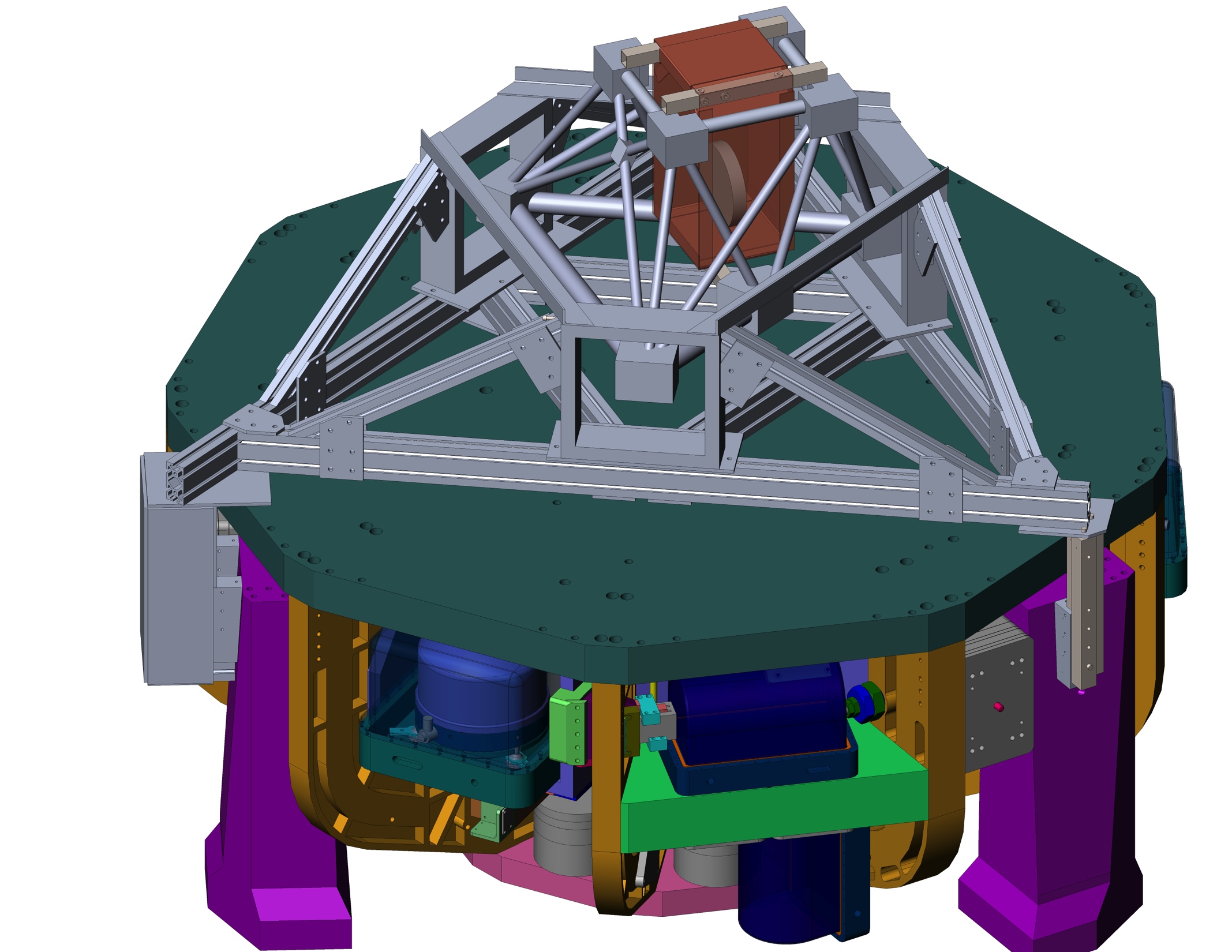 6 OSEMs between shield and table
2 coil actuators and 2 witness geophones in each of the 3 corners
46
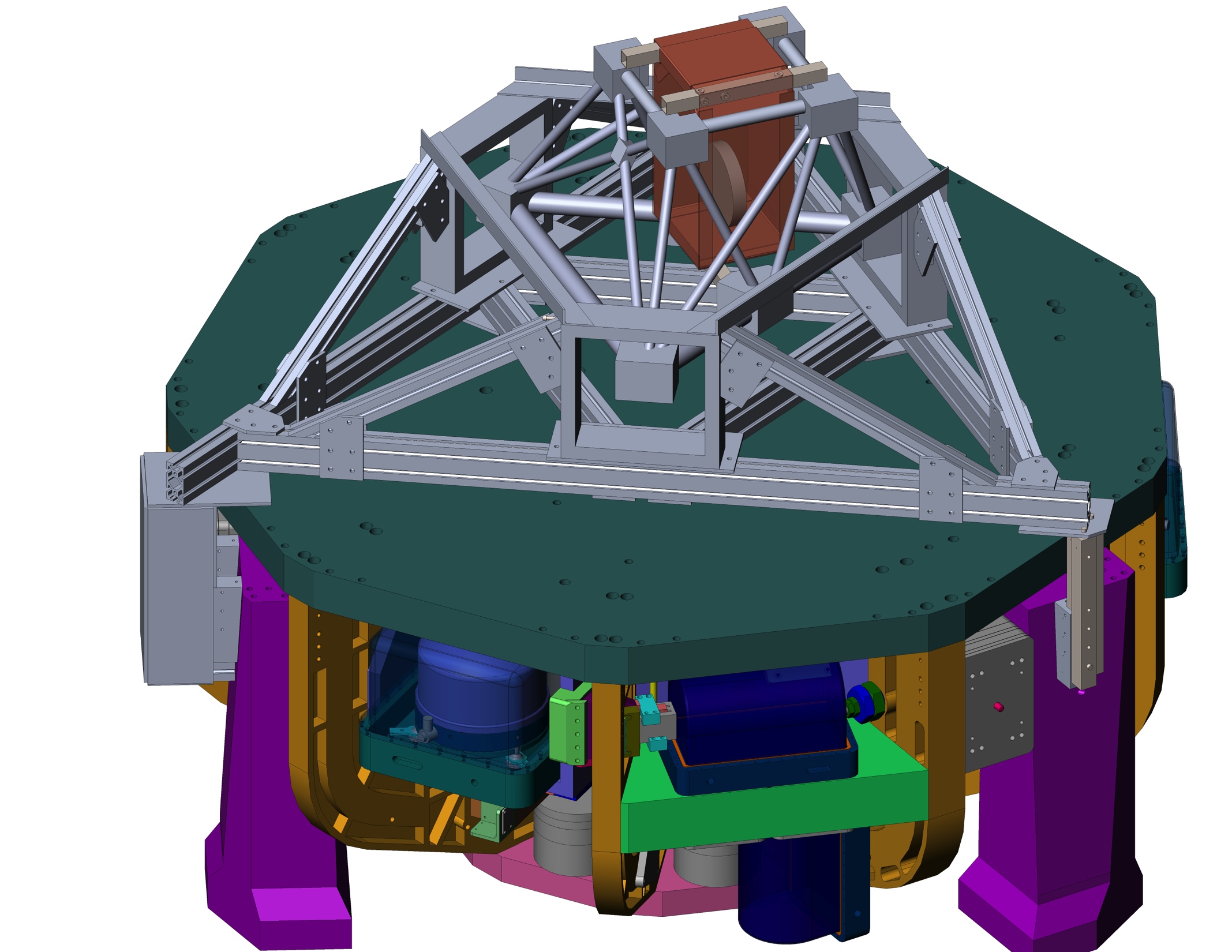 Optic suspended from stage 2 with a warm blade spring
6 OSEMs between shield and table
2 coil actuators and 2 witness geophones in each of the 3 corners
47
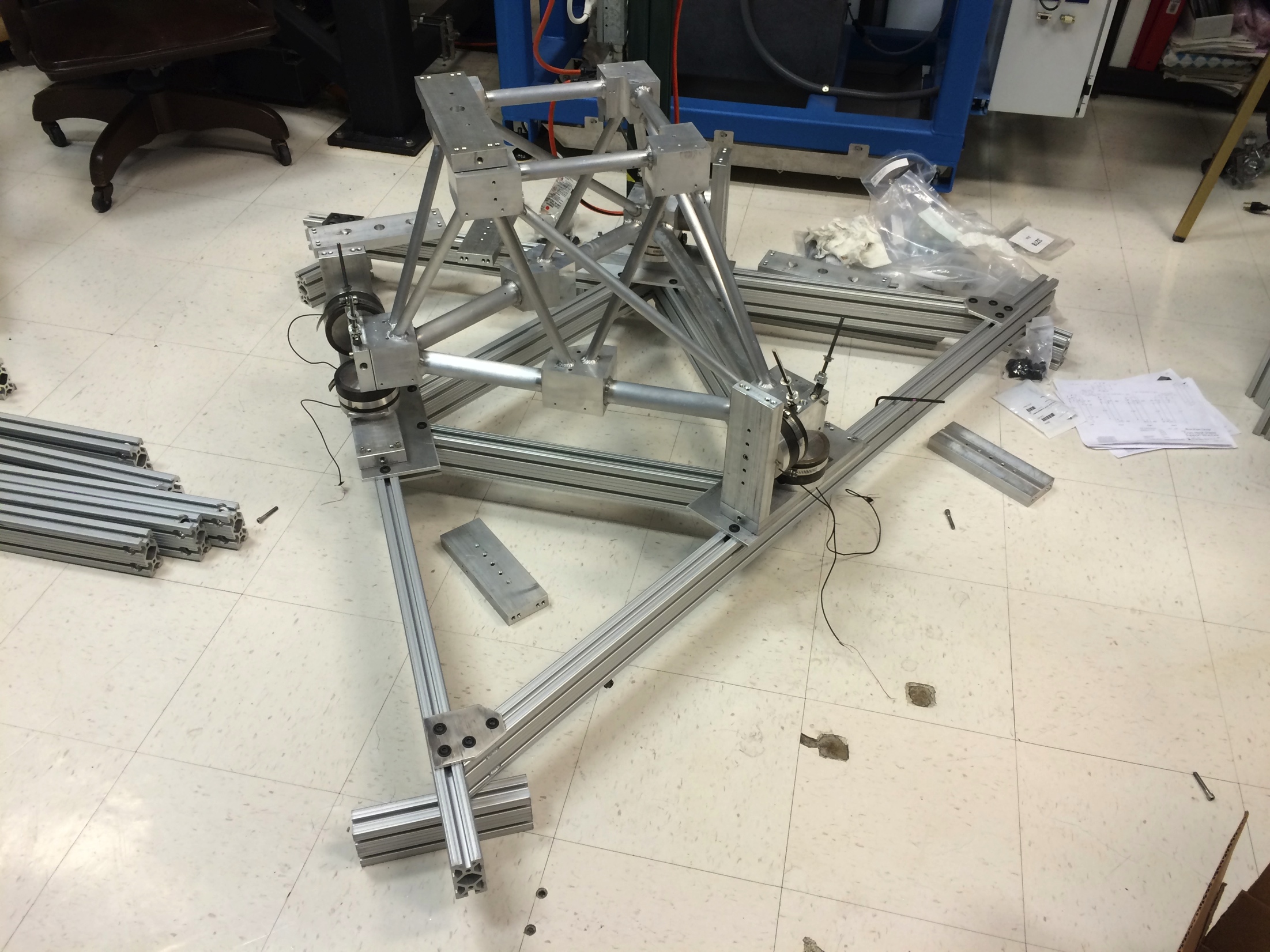 Construction well underway!
Photo taken 12 March 2015
G1500246 - Pasadena - 17 March 2015
48
BackUps
G1500246 - Pasadena - 17 March 2015
49
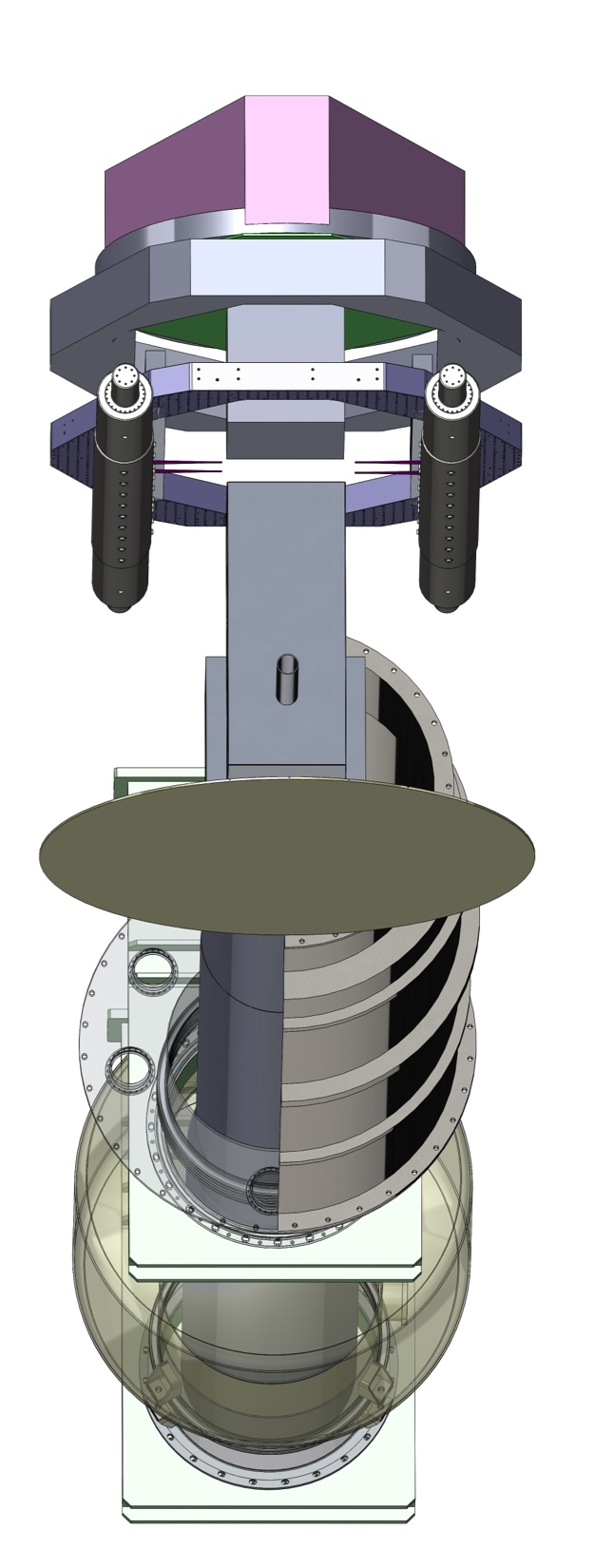 LIGO III end station back view model
ISI
Upper quad structure, room temp
Stage 0, room temp
Heat shield blade springs, room temp
Suspended heat shield / lower quad structure, 80 k
Transmitted 
beam shield, 80 K
BSC floor, room temp
Beam tube shield mounted to beam tube, 80 K
50
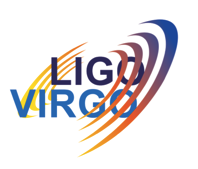 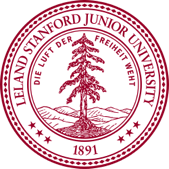 Vibrational modes of support structure
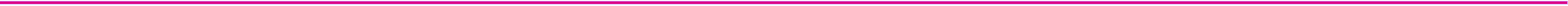 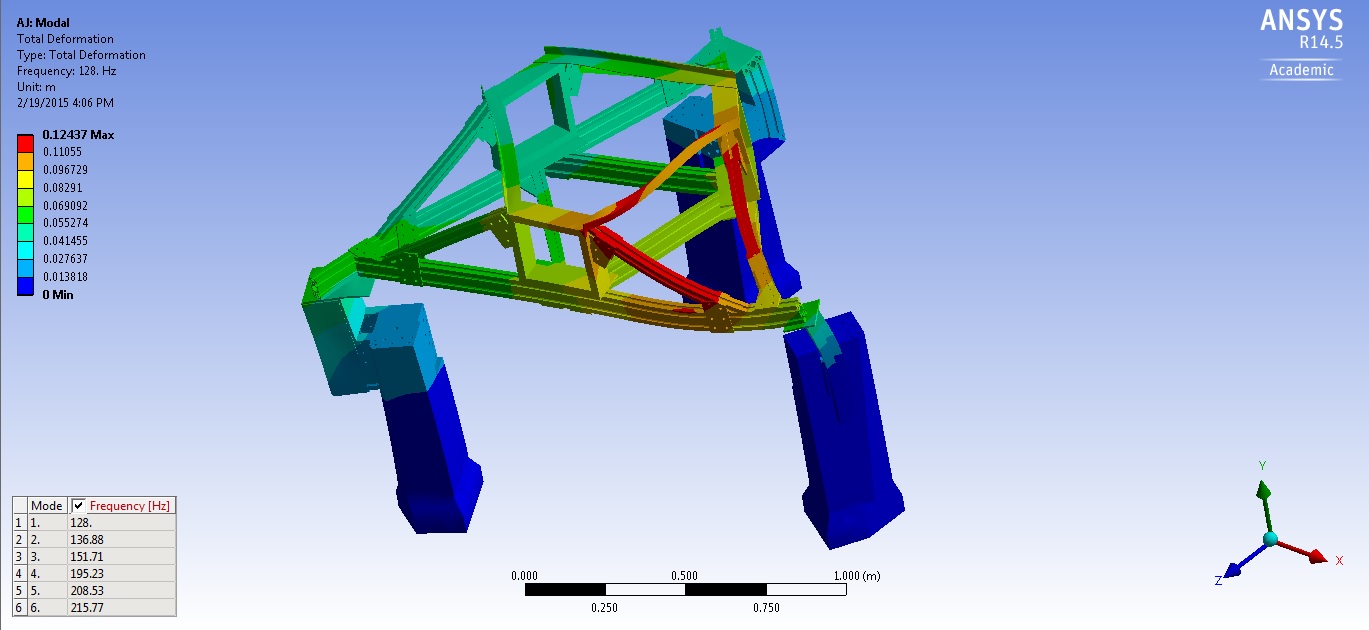 G1500246 - Pasadena - 17 March 2015
51
Heat Shield Requirements
Beam tube length
Scattered light (much uncertainty to overcome)
G1500246 - Pasadena - 17 March 2015
52
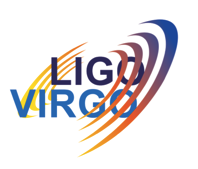 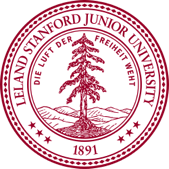 Radiation leak from Beam Tube
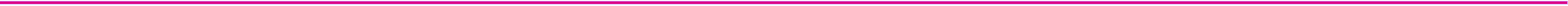 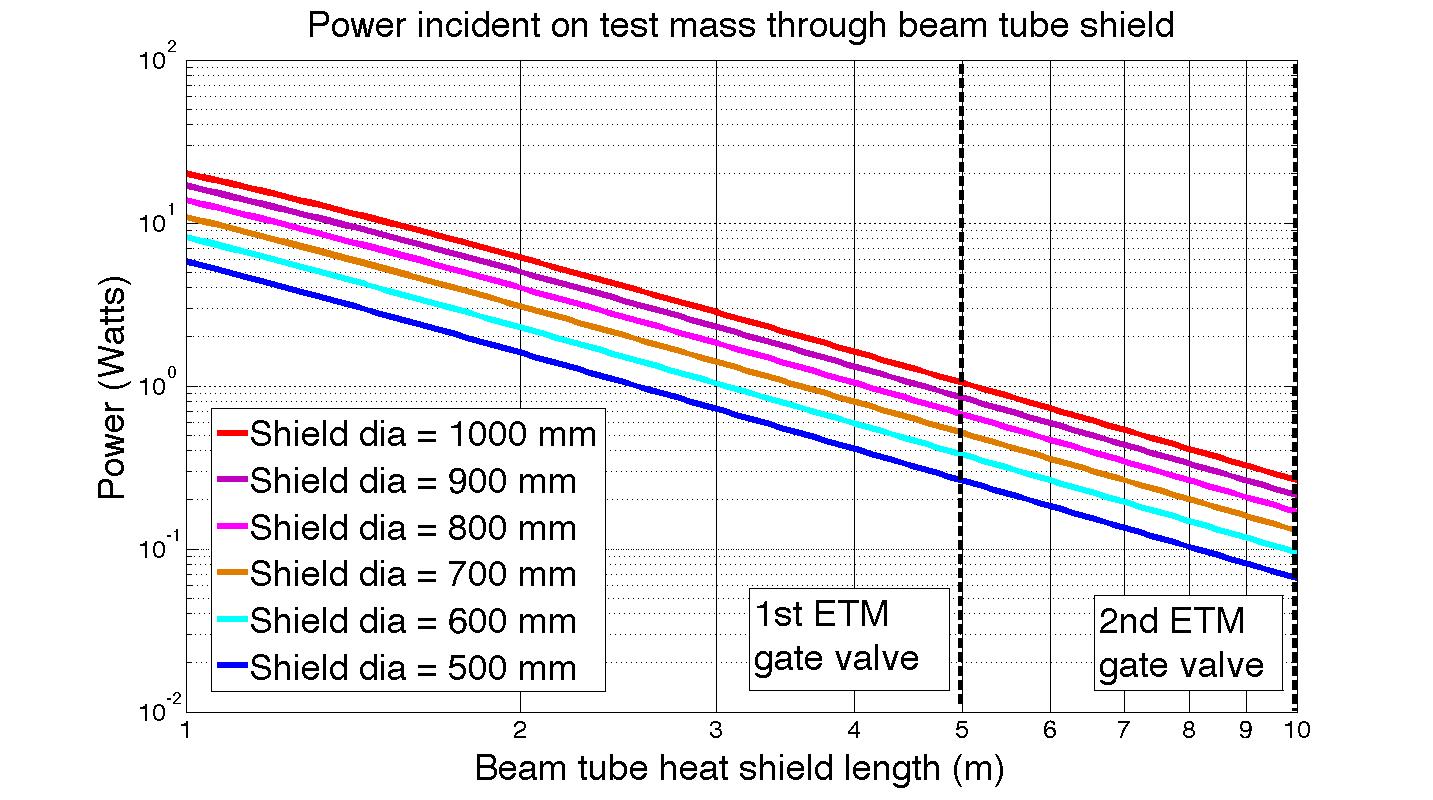 G1500246 - Pasadena - 17 March 2015
53
Light scattering noise estimates
G1500246 - Pasadena - 17 March 2015
54
Scattered light modeling for shield
Linear regime – differential displacement between cavity and scattering surface much less than light wavelength. Only worry about > 10 Hz
Nonlinear regime – differential displacement comparable to or greater than a wavelength. Upconversion is an issue, must worry about large amplitude low frequency motion.
G1500246 - Pasadena - 17 March 2015
55
Linear regime scattered light References
T940063 - Noise due to backscatter off baffles, the nearby wall, and objects at the far end of the beam tube; and recommended actions – Flanagan and Thorne. 
This is a useful reference for the basic theory and derivations.
T1300354 - Scattered light noise due to the ETM coating ripple – Fritschel and Yamamoto
Good example of applying the equations in T940063 
T1300332 - Noise from baffle motion with the current ETM coating – Rai
Complements the example of T1300354
G1500246 - Pasadena - 17 March 2015
56
Nonlinear regime scattered light References
P1100117 - The impact of upconverted scattered light on aLIGO – Ottaway, Fritschel, and Waldman
G1500246 - Pasadena - 17 March 2015
57
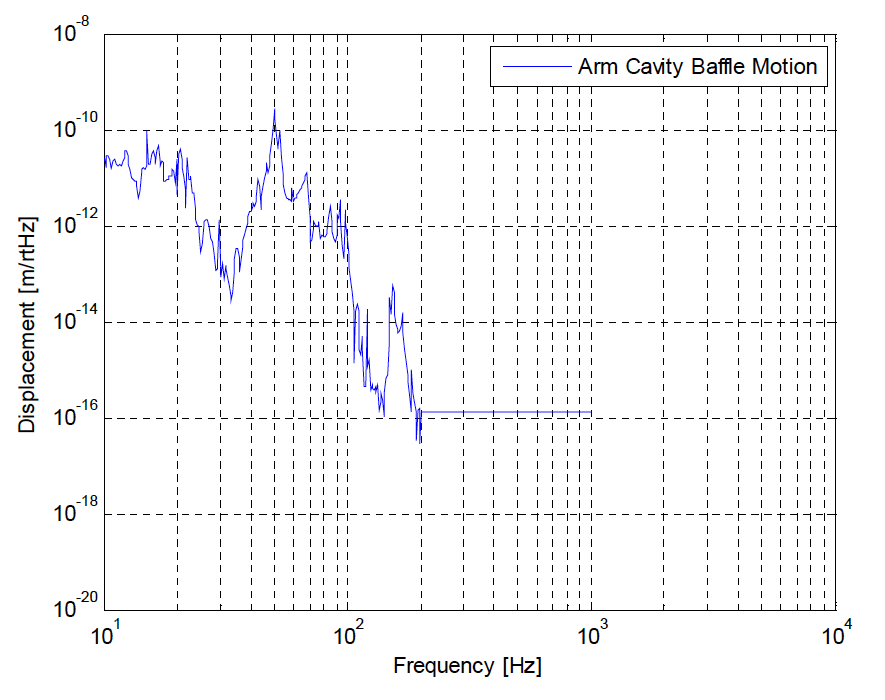 in aLIGO
Ref T1000747-v4, pg 41
G1500246 - Pasadena - 17 March 2015
58
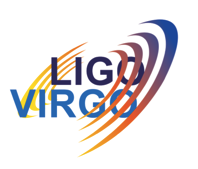 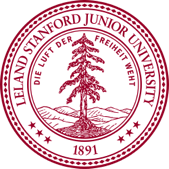 Linear scattered light noise estimates
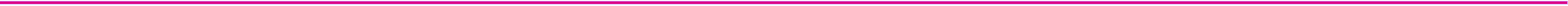 Small angle scatter across beam tube length – beam tube parameters in E940002 and P990007
Parameters of calculation following notation in T1300354
Calculated heat shield displacement requirement from small angle scatter
G1500246 - Pasadena - 17 March 2015
59
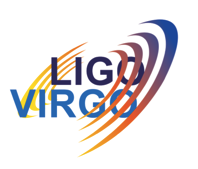 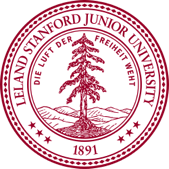 Linear scattered light noise estimates
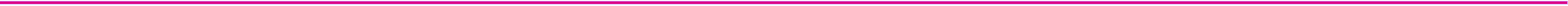 Large angle scatter in local heat shield – assuming 150 W of local scatter out of 3 MW cavity
Parameters of calculation following notation in T1300354
Calculated heat shield displacement requirement from large angle scatter
G1500246 - Pasadena - 17 March 2015
60
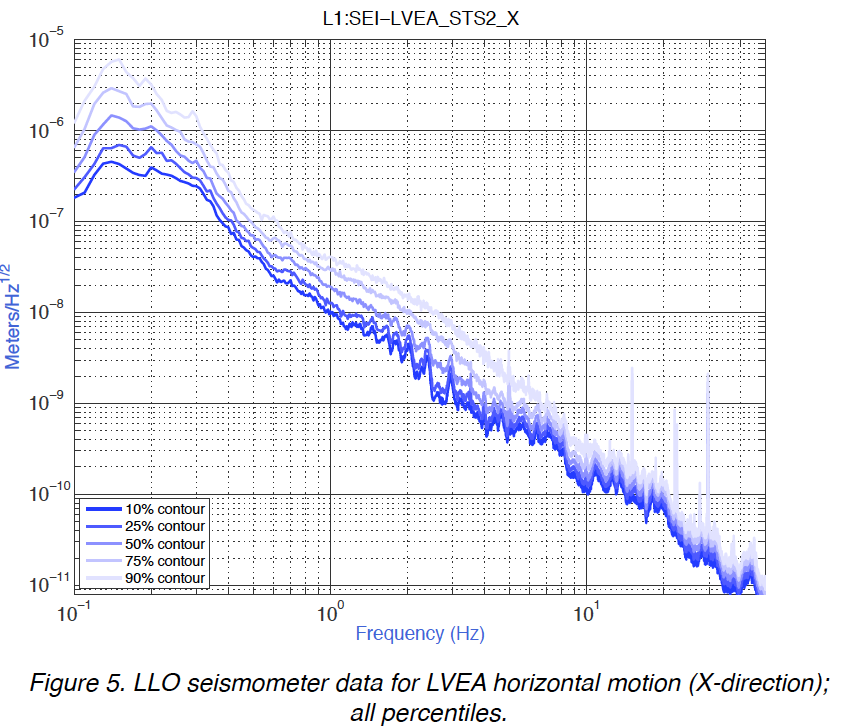 T0900312
61
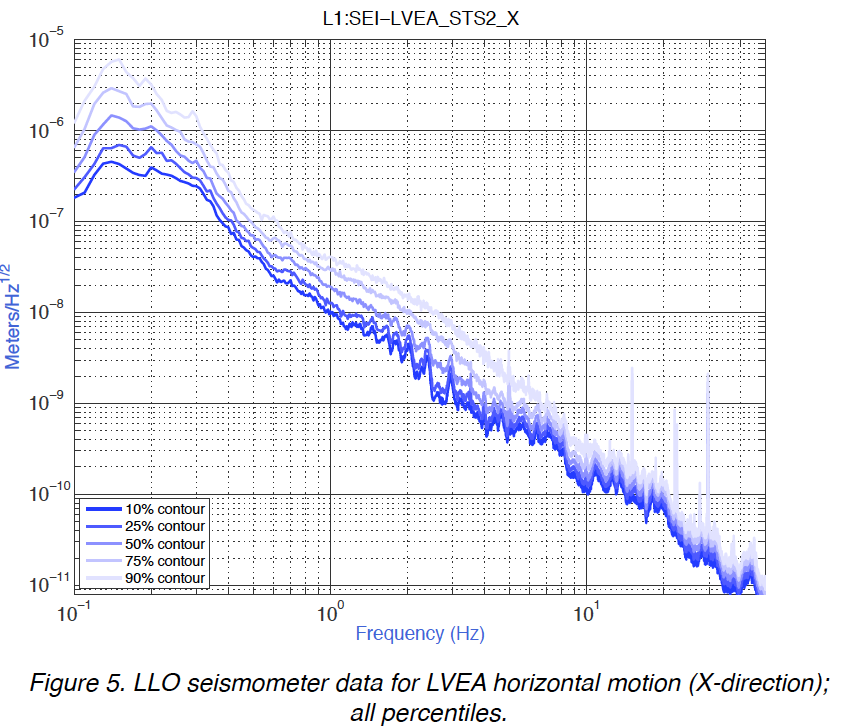 10 Hz heat shield scattered light requirement
T0900312
62
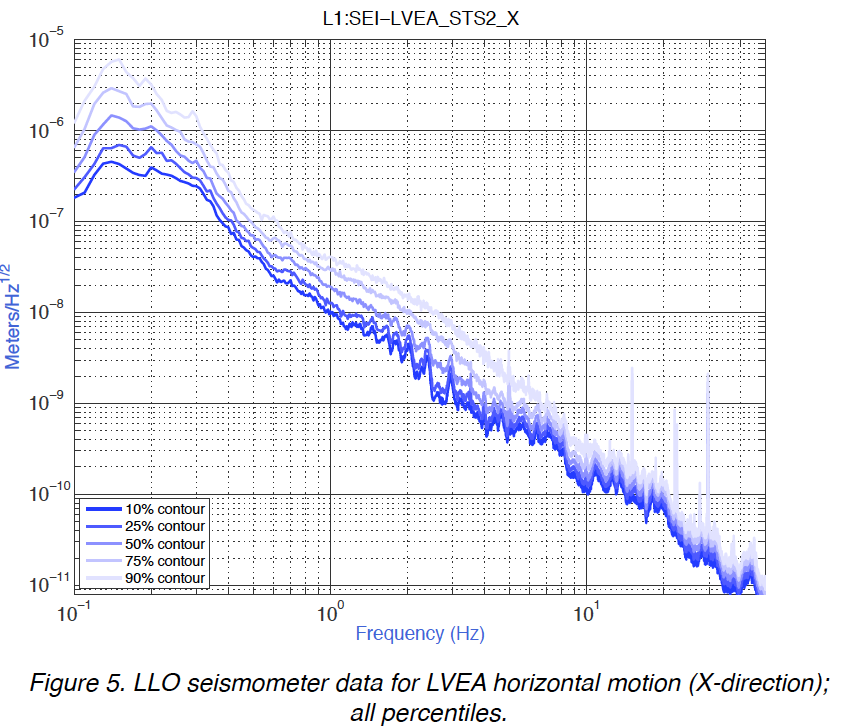 10 Hz heat shield scattered light requirement
10 Hz motion with 3 Hz suspension
T0900312
63
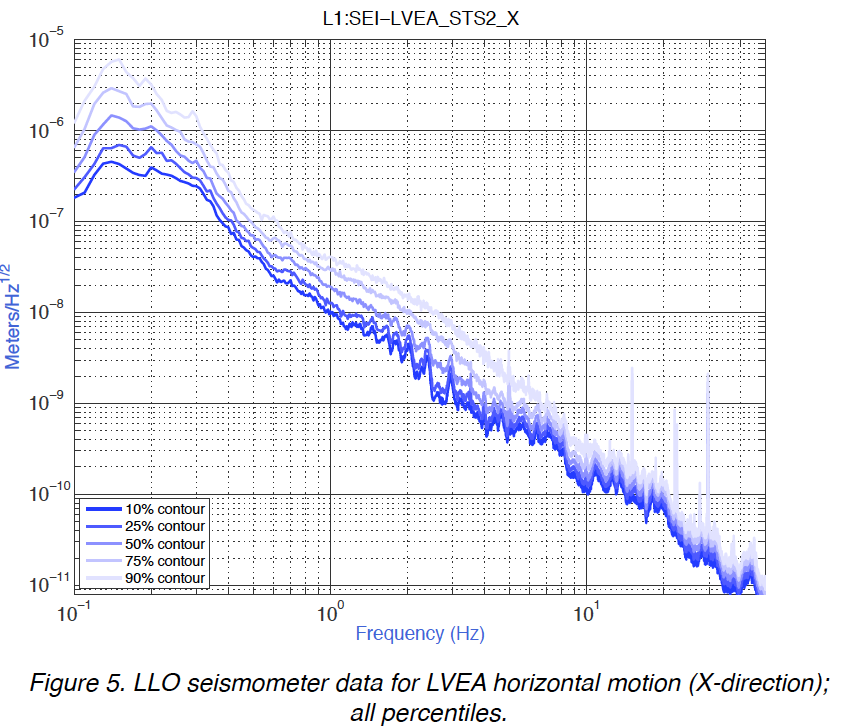 10 Hz heat shield scattered light requirement
OSEM noise
10 Hz motion with 3 Hz suspension
T0900312
64
KAGRA Cryo System
G1500246 - Pasadena - 17 March 2015
65
KAGRA’s cryogenic system
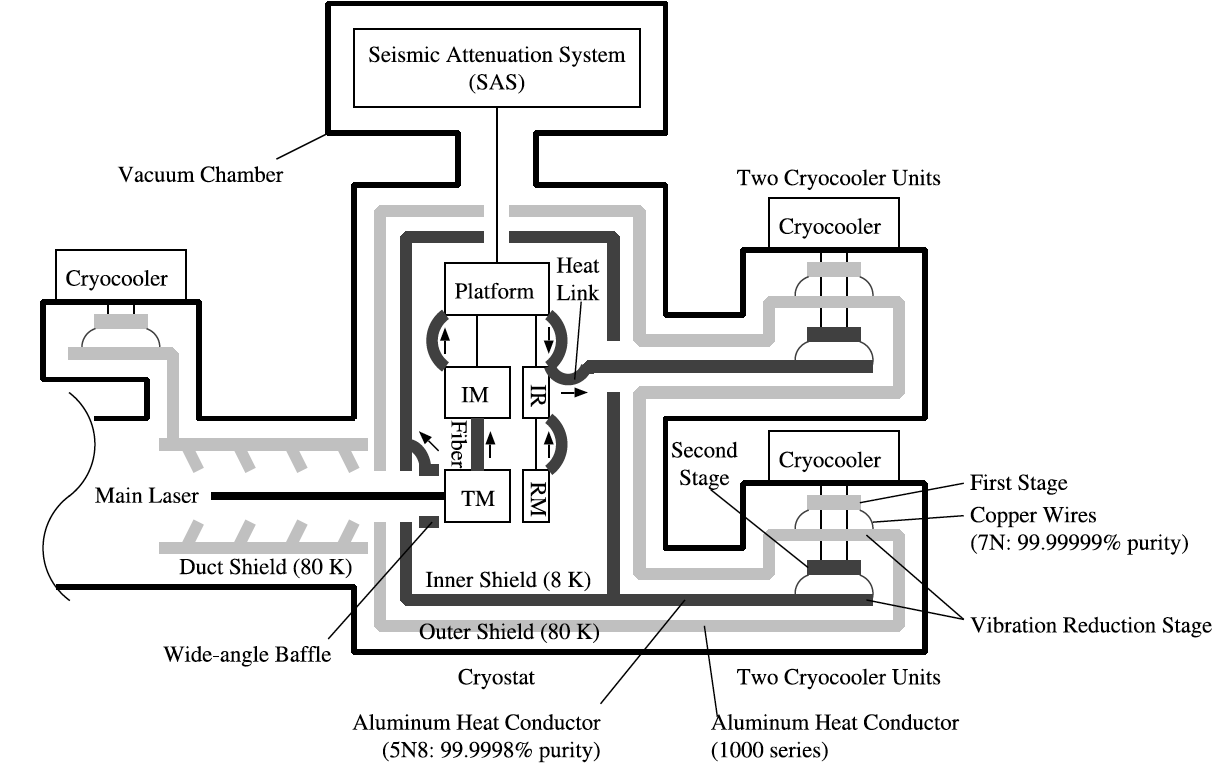 (pulse tube)
Yusuke Sakakibara et al 2014 Class. Quantum Grav. 31 224003
http://iopscience.iop.org/0264-9381/31/22/224003/
G1500246 - Pasadena - 17 March 2015
66
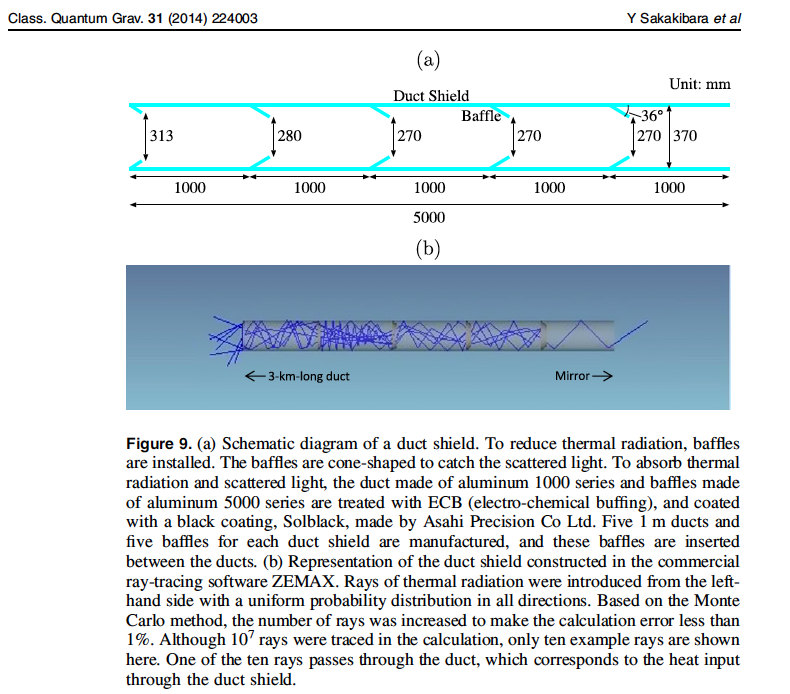 KAGRA beam tube heat shield
Quote from text pages 2-3: “In CLIO, thermal radiation through the duct shield (described in section 4 ) was 1000 times larger than our expectation because we had neglected reflections from the duct shield. To
reduce this heat load, donut-shaped structures (called baffles) were introduced.”
Annealed Pyrolitic Graphite (APG)
K core technology from thermacore
~ 3 times the conductivity of copper, in plane, but magnetic
G1500246 - Pasadena - 17 March 2015
68
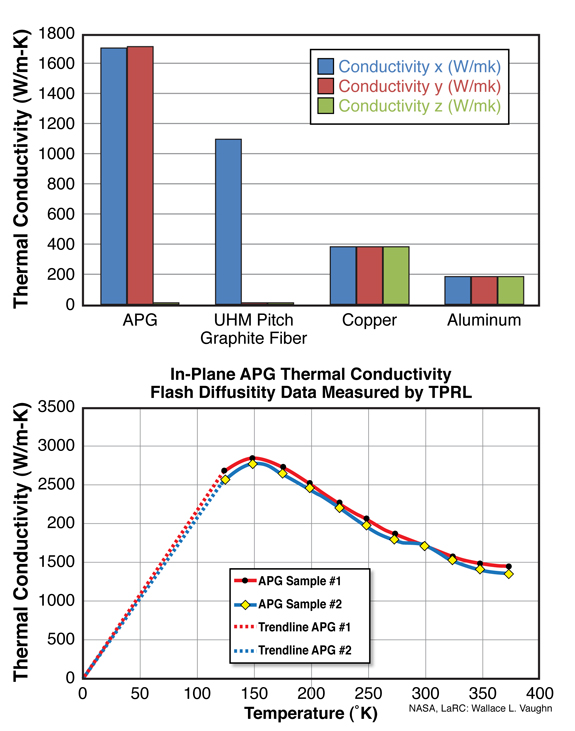 Annealed Pyrolitic Graphite (APG)
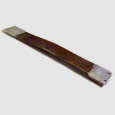 See a brief video introhttps://www.youtube.com/watch?v=kMD0GUZmoy0
The graphite can be made flexible by making it into thin strips
Vacuum compatible, at least to NASA specs for outgassing
Conductive peak around 120-150 K
The graphite is highly diamagnetic
Cu 99.999%
G1500246 - Pasadena - 17 March 2015
69
http://www.thermacore.com/thermal-basics/advanced-solid-conduction.aspx
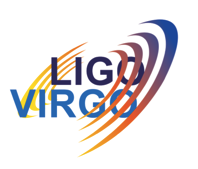 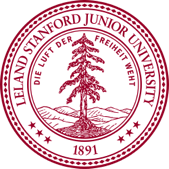 Shorter shield with cryo baffle
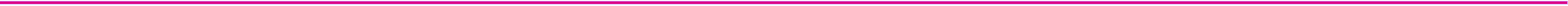 Room temp upper structure, disconnected from cold lower
Actuators between stage 0 and heat shield
Sensors between heat shield and stage 2
Cold link
Stage 2
Oplevs: require steering mirrors or openings to enter shield
St0
80 K suspended cryo baffle
St0
Gate Valve
80 K, non suspended beam tube shield
80 K heat shield and lower structure
Arm cavity baffle part of suspended HS
124 K test mass
70
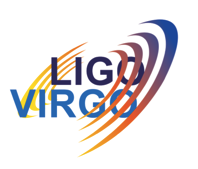 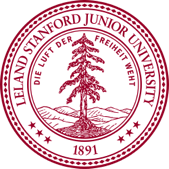 Cold SUS structure configurations
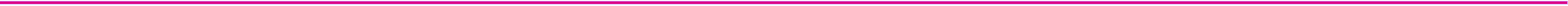 Low freq sus modes
Good
Fair
Risky
Show stopper
G1500246 - Pasadena - 17 March 2015
71
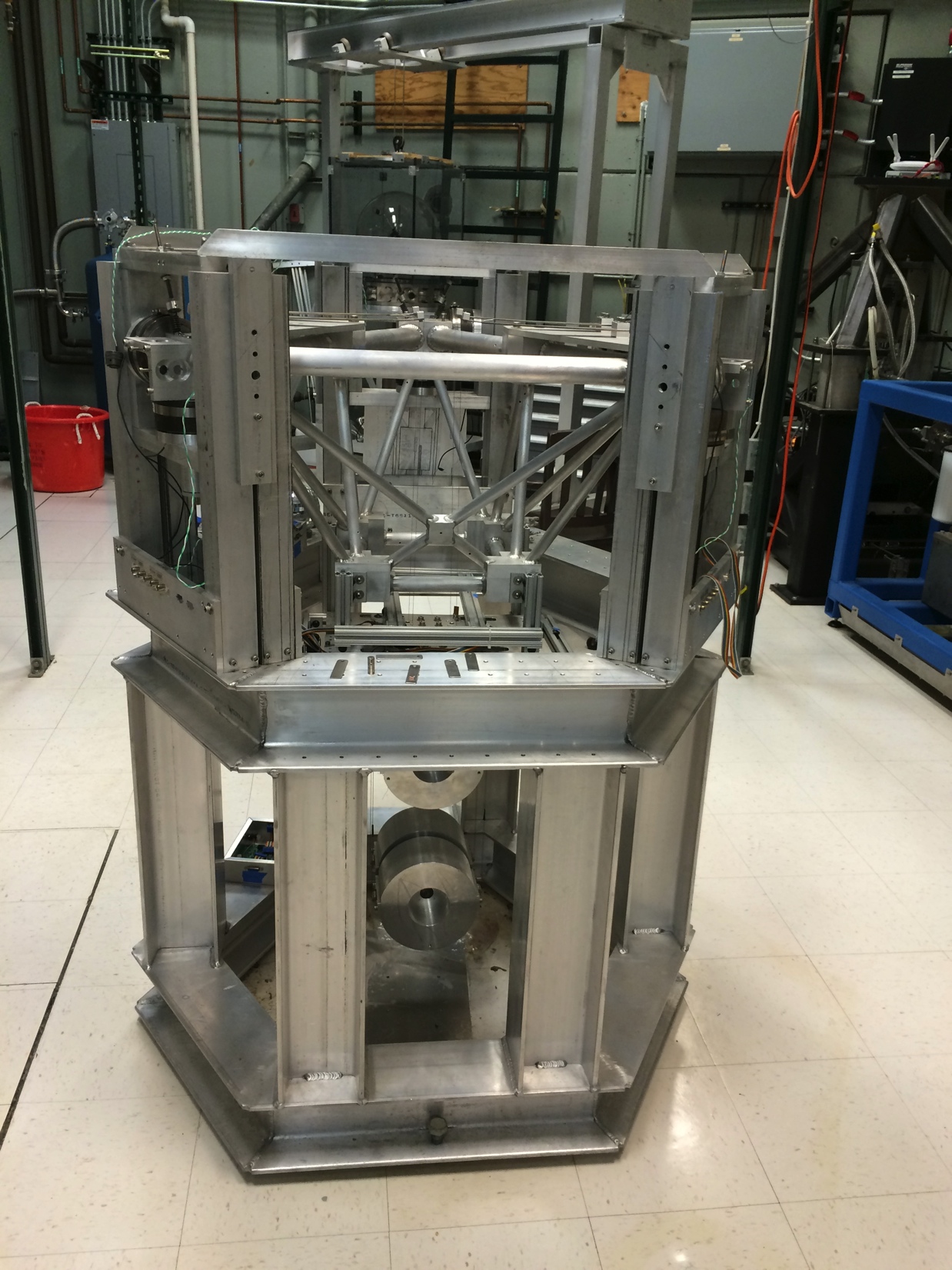 G1500246 - Pasadena - 17 March 2015
72
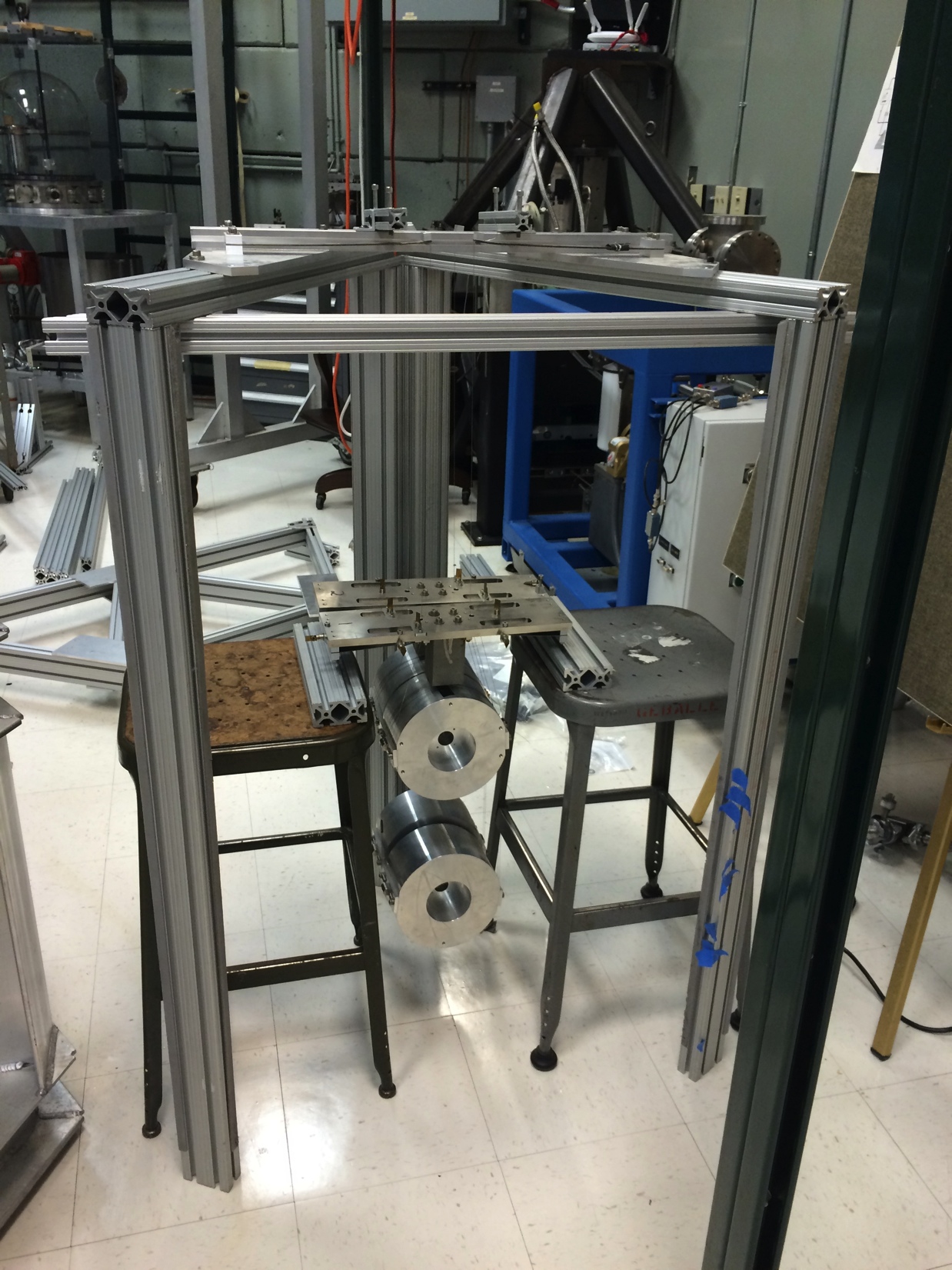 G1500246 - Pasadena - 17 March 2015
73
BSC ISI Stage 0-1 lockers - D1000854

Something like this could be used to limit the suspended heat shield / lower quad structure range of motion. The design makes it impossible for the suspension to fall in the event of a wire or spring failure.
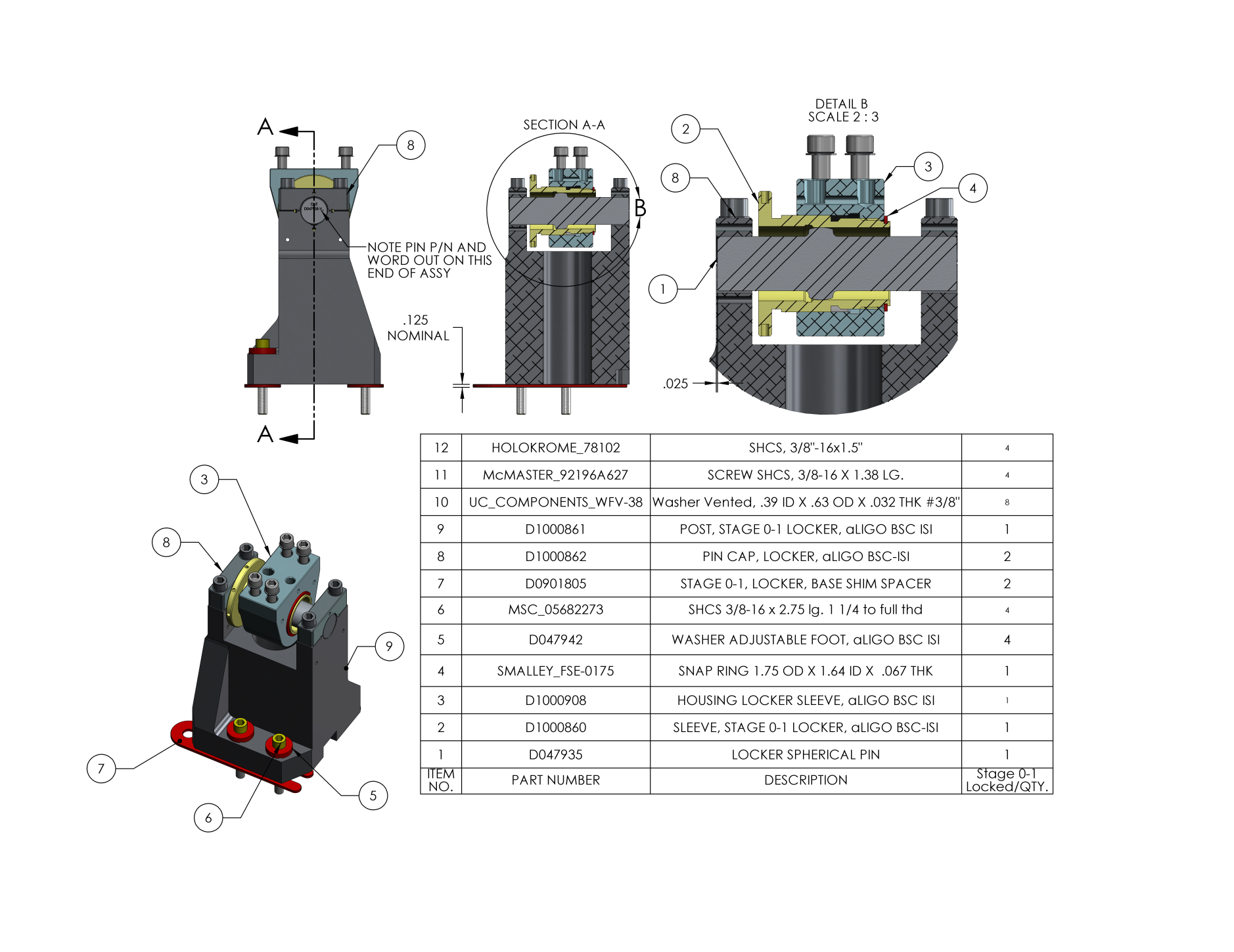 Stage 1
Stage 0
G1500246 - Pasadena - 17 March 2015
74
Possible arrangement of lower-structure-to-upper-structure lockers considering thermal contraction
Warm dimensions
 
Cold dimensions
Top view of lower structure (square cross-section). Thermal contraction occurs along an unconstrained DOF of the lockers, for a spatially uniform lower structure temperature. The clearance in the lockers will set a requirement on the maximum thermal gradient in the structure.
75
G1500246 - Pasadena - 17 March 2015
How much cooling is lost if the shield is warmer than 80 K?
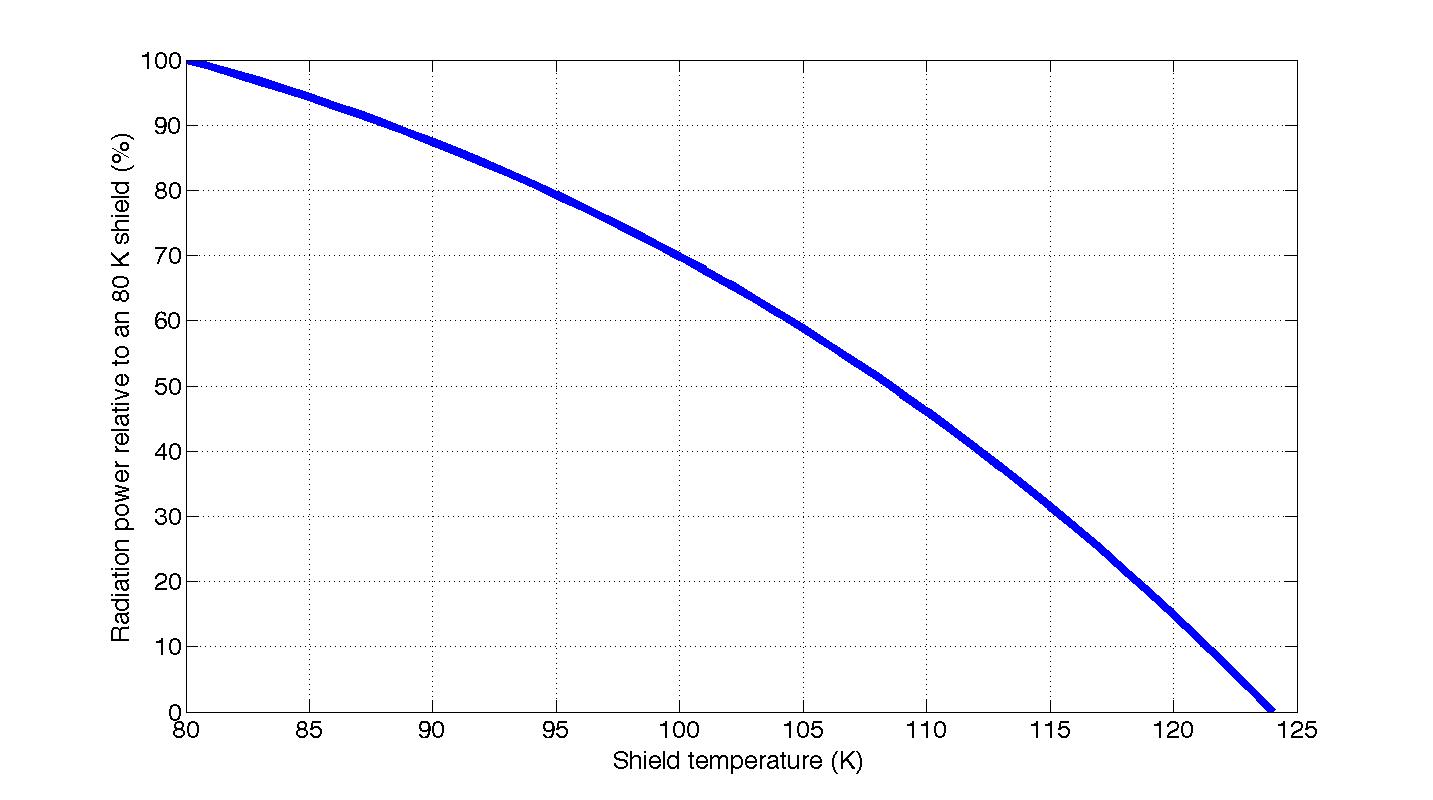 76
G1500246 - Pasadena - 17 March 2015